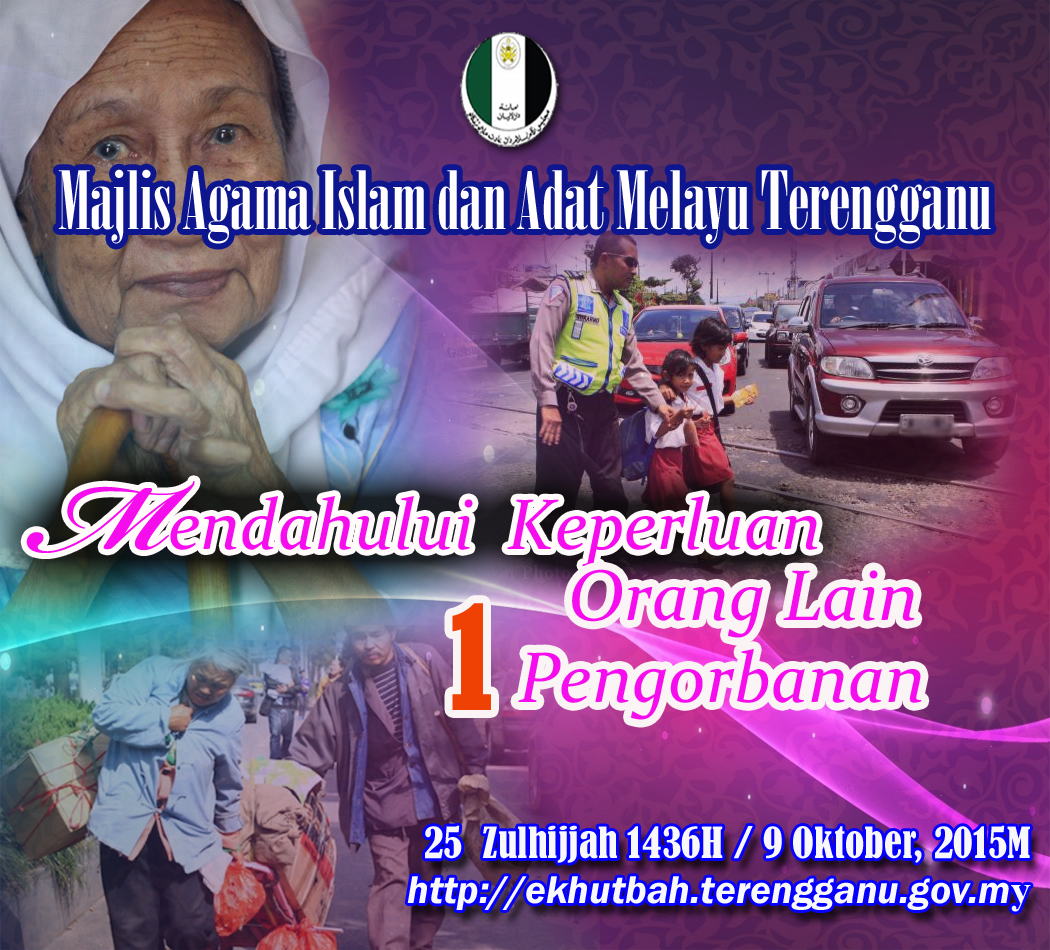 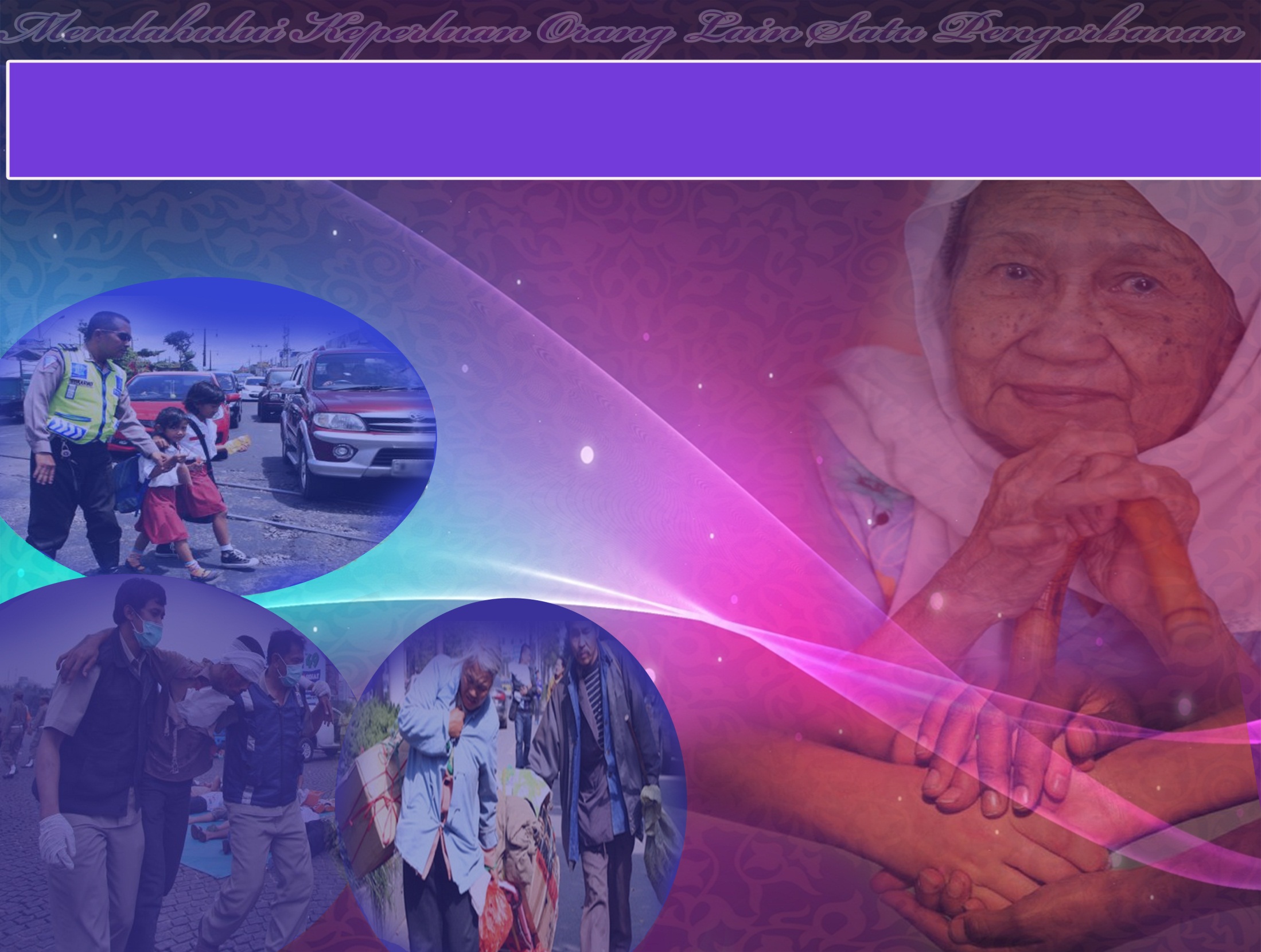 Pujian Kepada Allah S.W.T.
الْحَمْدُ ِللهِ
Segala puji-pujian hanya bagi Allah S.W.T.
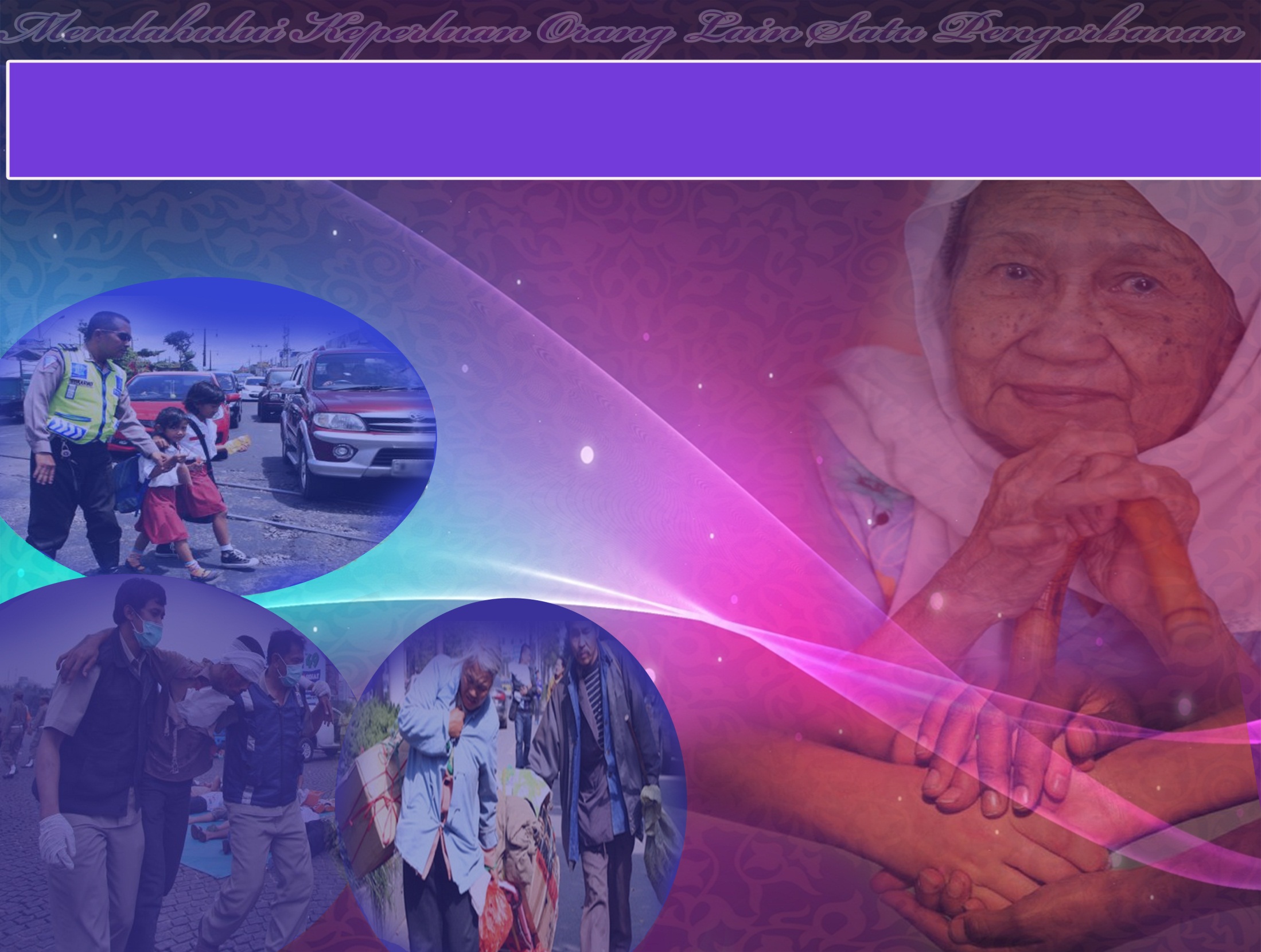 Syahadah
وَأَشْهَدُ أَنْ لآ إِلَهَ إِلاَّ اللهُ وَحْدَهُ لاَ شَرِيْكَ لَهُ، وَأَشْهَدُ أَنَّ سَيِّدَنَا مُحَمَّدًا عَبْدُهُ وَرَسُوْلُهُ
Dan kami bersaksi  bahawa sesungguhnya tiada tuhan melainkan Allah, KeesaanNya tiada sekutu bagiNya dan juga kami  bersaksi bahawa nabi Muhammad S.A.W hambaNya dan rasulNya.
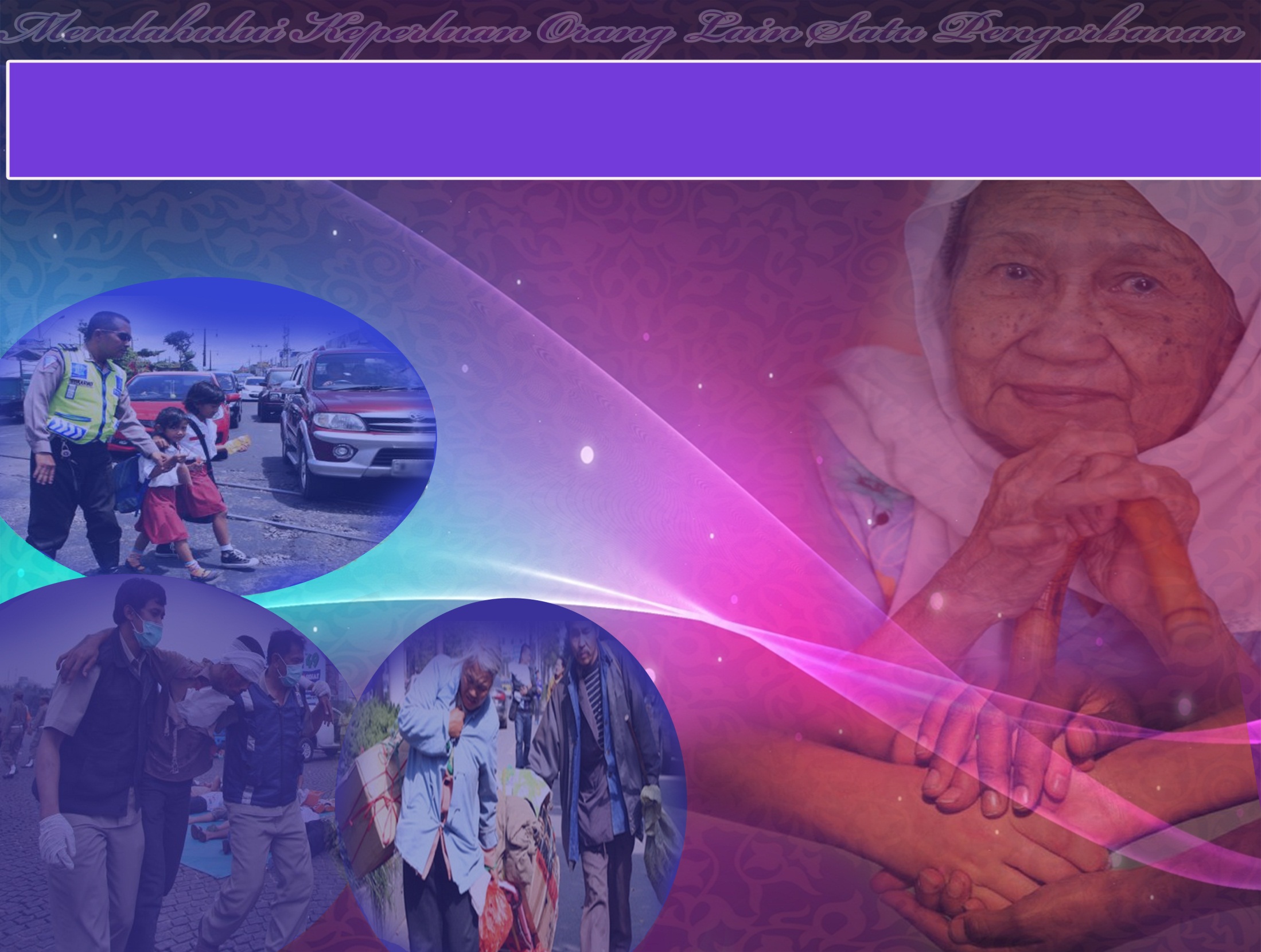 Selawat Ke Atas 
Nabi Muhammad S.A.W
اللَّهُمَّ صَلِّ وَسَلِّمْ عَلَى عَبْدِكَ وَرَسُوْلِكَ مُحَمَّدٍ وَعَلَى آلِهِ وَصَحْبِهِ أَجْمَعِيْنَ
Ya Allah, Cucurilah rahmat dan sejahtera ke atas hambaMu dan rasulMu Nabi Muhammad S.A.W dan ke atas keluarganya dan para sahabatnya.
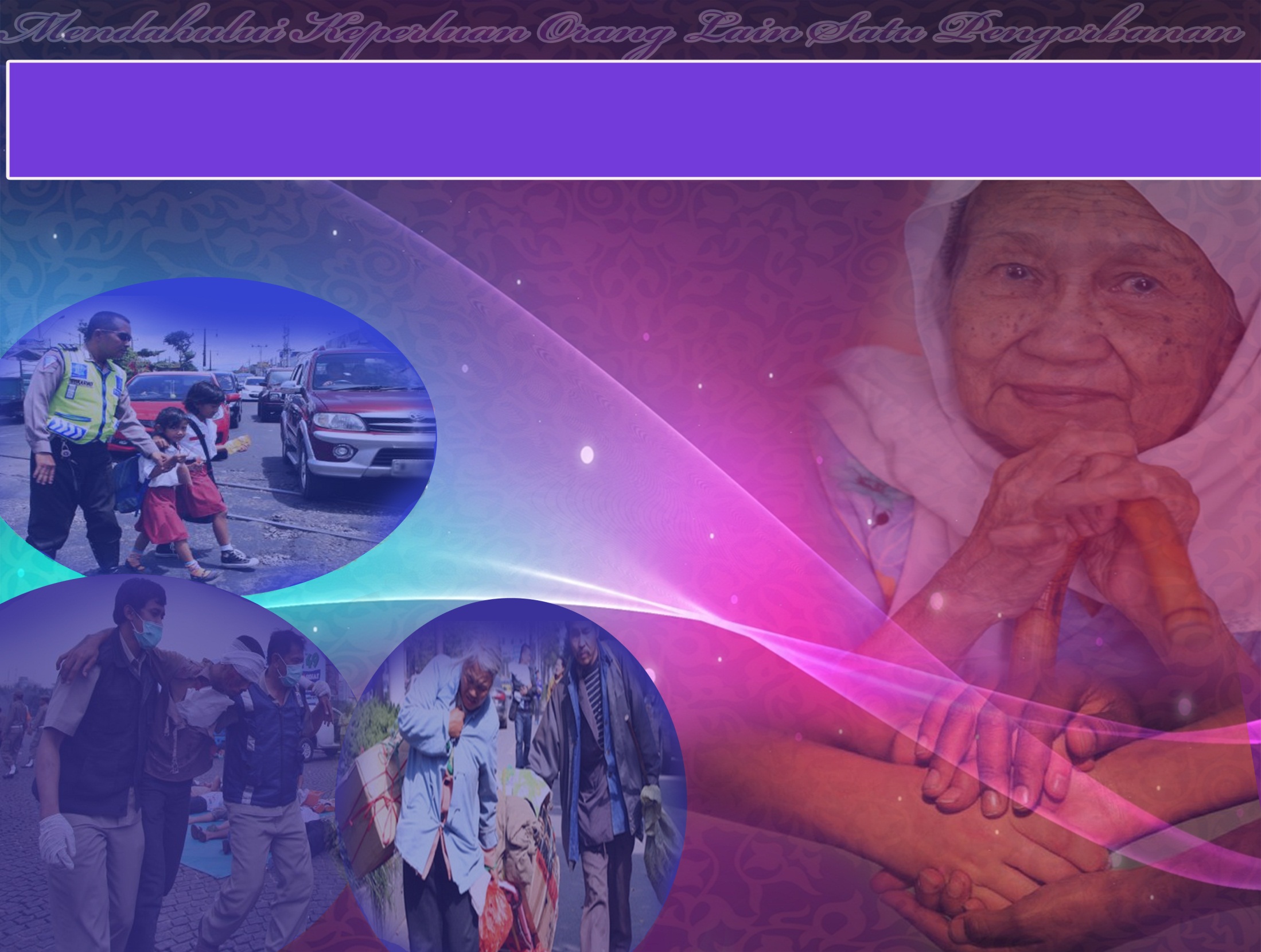 Pesanan Takwa
اتَّقُوْا اللهَ تَعَالَى، وَتَعَاوَنُوْا عَلَى الْبِرِّ وَالتَّقْوَى، 
وَلاَ تَعَاوَنُوْا عَلَى الإِثْمِ وَالْعُدْوَان.
Bertakwalah kepada Allah Taala, Hendaklah saling membantu dalam perkara kebaikan dan takwa serta jangan saling menolong dalam perkara yang membawa kepada dosa dan permusuhan.
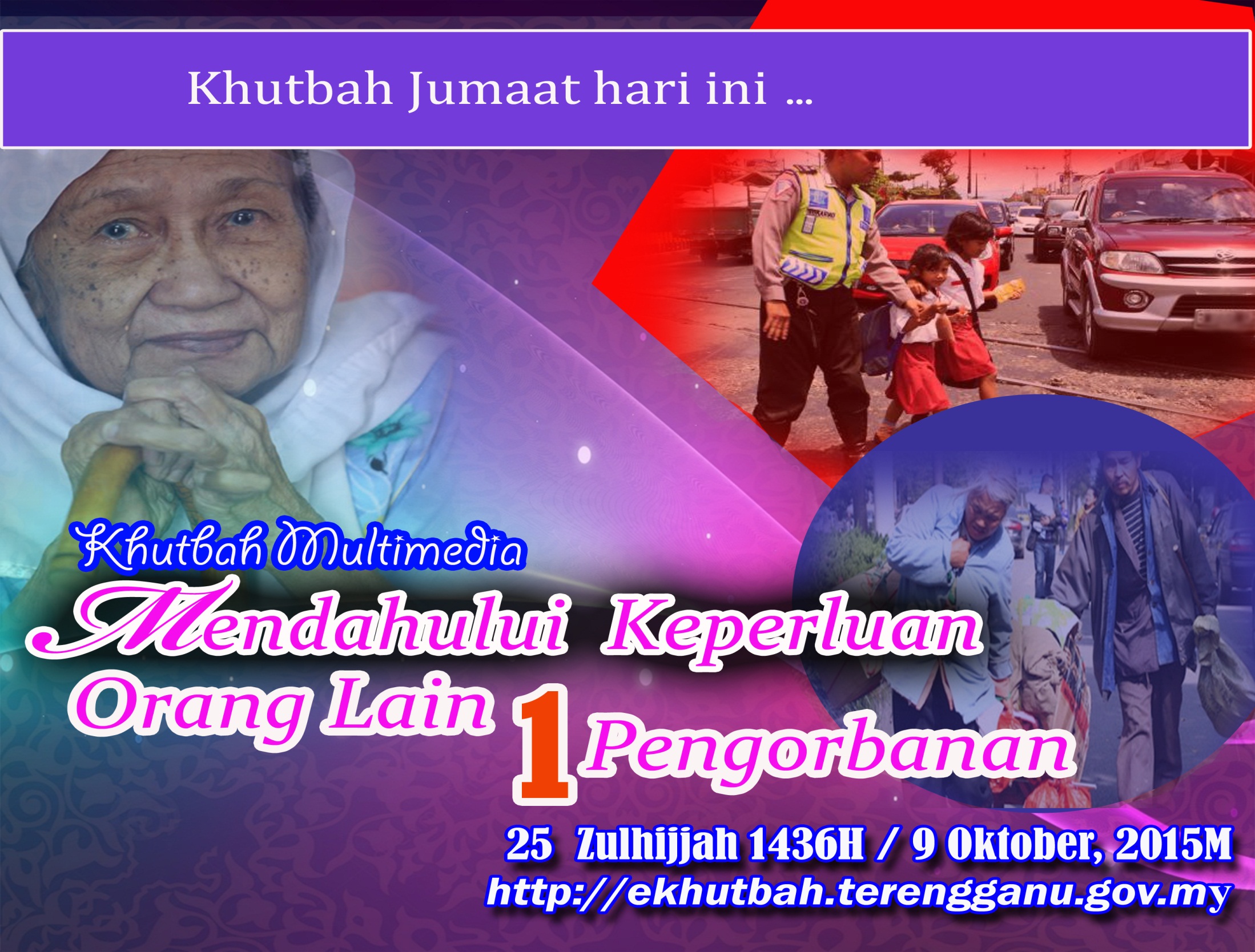 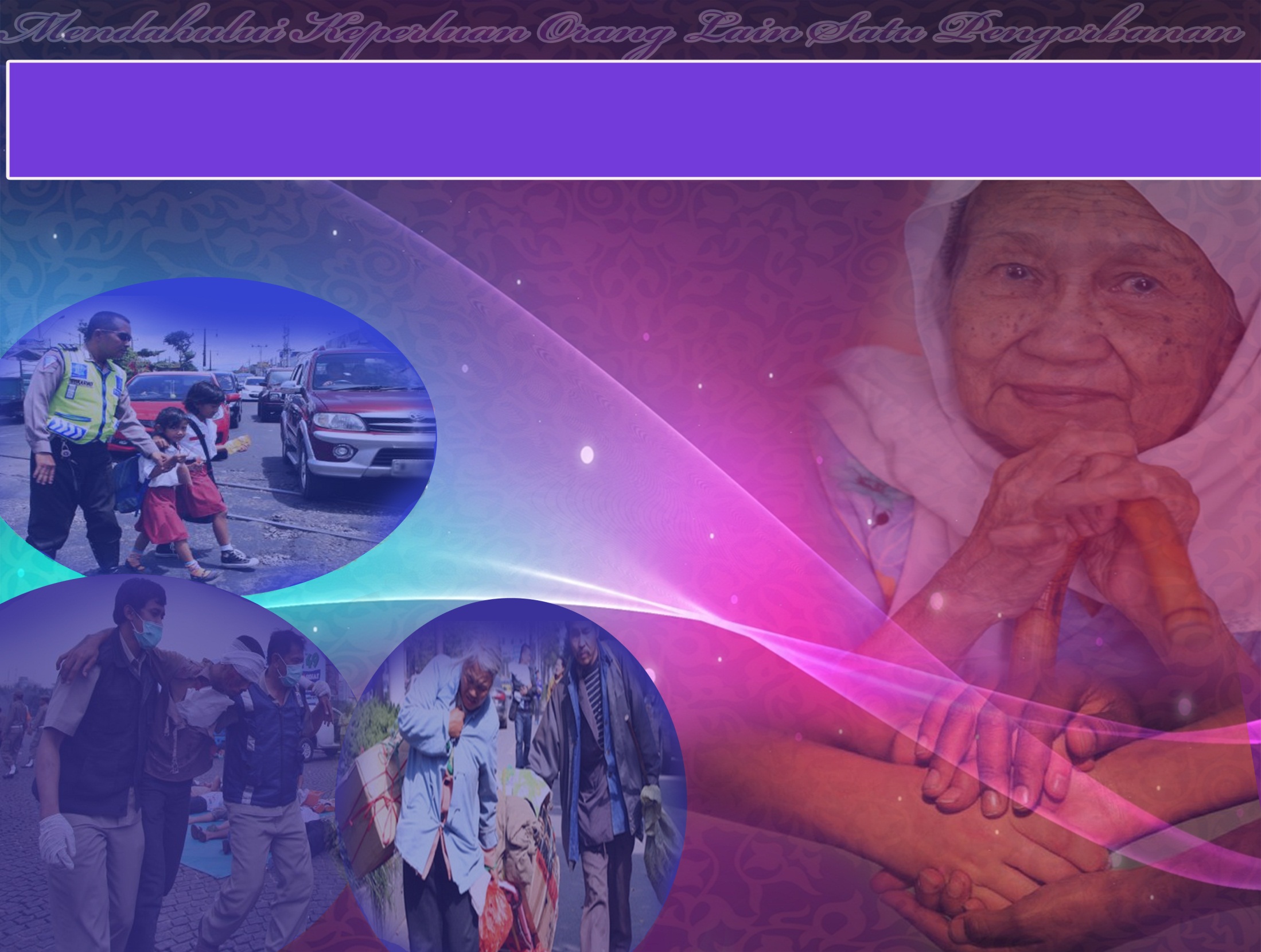 Contoh pengorbanan Rasulullah s.a.w 
dan para sahabat
Mereka lebih mengutama dan mendahulukan kepentingan sahabat-sahabat meskipun mereka sendiri sangat memerlukan
Seorang Sahabat Ansar yang sanggup menerima tetamu Rasulullah s.a.w. sedangkan beliau dan keluarga tidak mempunyai makanan yang mencukupi.
Sahabat budiman ini mengarahkan isterinya agar menidurkan anak-anak mereka lebih awal supaya mereka lupa makan malam
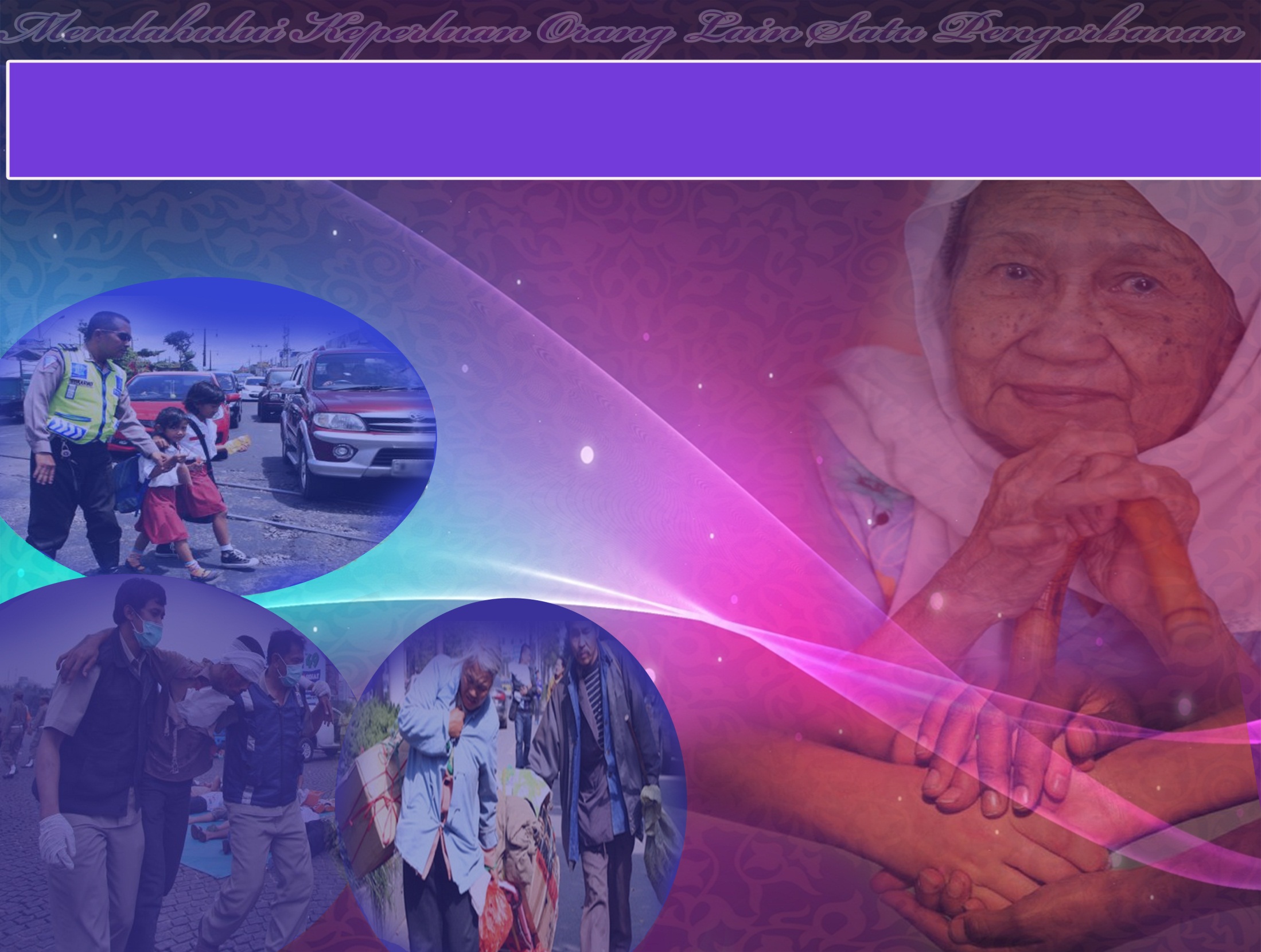 Firman Allah Taala Dalam 
Surah Al-Hasyr Ayat : 9
وَالَّذِينَ تَبَوَّؤُوا الدَّارَ وَالْإِيمَانَ مِن قَبْلِهِمْ يُحِبُّونَ مَنْ هَاجَرَ إِلَيْهِمْ وَلاَ يَجِدُونَ فِي صُدُورِهِمْ حَاجَةً مِّمَّا أُوتُوا وَيُؤْثِرُونَ عَلَى أَنفُسِهِمْ وَلَوْ كَانَ بِهِمْ خَصَاصَةٌ وَمَن يُوقَ شُحَّ نَفْسِهِ فَأُوْلَئِكَ هُمُ الْمُفْلِحُونَ
“Dan orang yang (Ansar) yang mendiami negeri (Madinah) serta beriman sebelum mereka, mengasihi orang yang berhijrah ke negeri mereka, dan tidak ada pula di dalam hati mereka perasaan berhajatkan apa yang telah diberi kepada orang yang berhijrah itu; dan mereka mengutamakan (kaum Muhajirin itu) lebih daripada diri sendiri, sekalipun mereka dalam kekurangan dan sangat-sangat berhajat. Dan sesiapa yang menjaga serta memelihara dirinya daripada dipengaruhi tabiat bakhilnya, maka mereka itulah orang yang berjaya.”
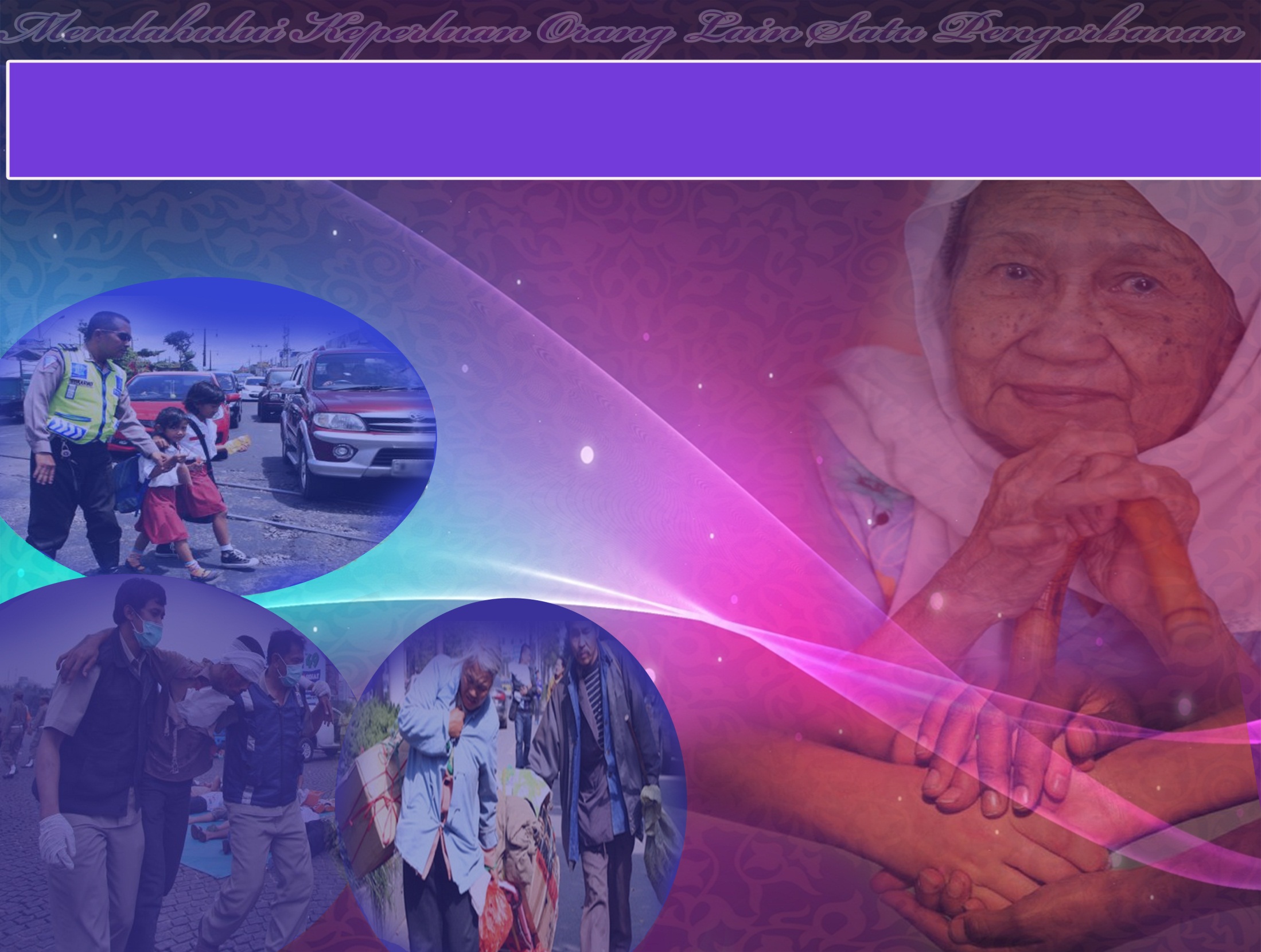 Pendapat Ibn Kathir
Mendahului keperluan 
orang lain
Ibn Taimiyah
Mendahulukan kepentingan orang lain dalam keadaan kritikal lebih mulia daripada bersedekah kerana bersimpati.
الإِيْثَار
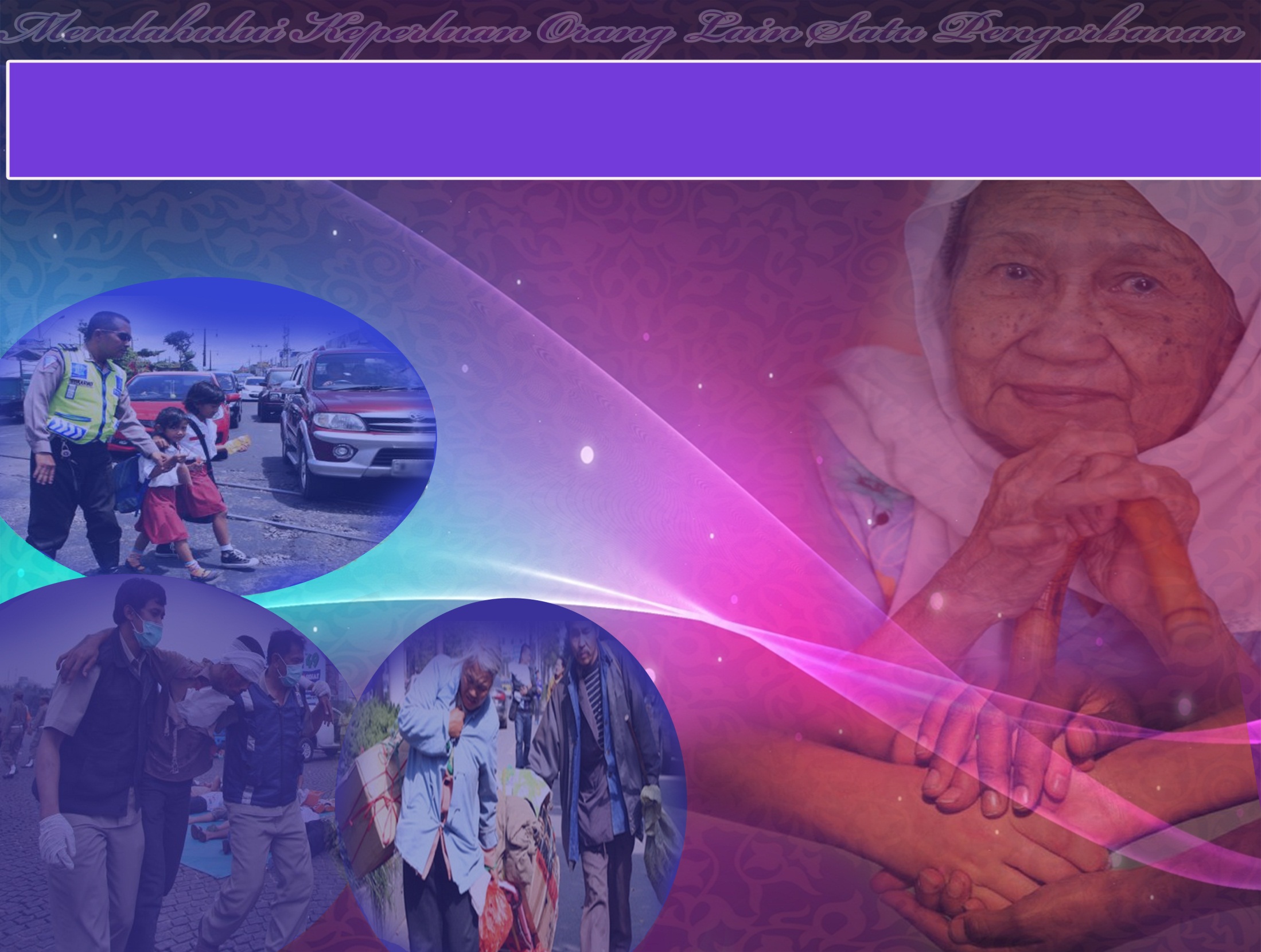 Menurut Ibn Qayyim
Seseorang itu mengerjakan sesuatu yang diperintah dan disukai Allah dalam keadaan dia merasa sukar dan sulit melaksanakannya.
Pertama
Kedua
Seseorang itu menjauhi larangan atau perkara yang tidak disukai Allah walaupun ia cenderung untuk melakukannya.
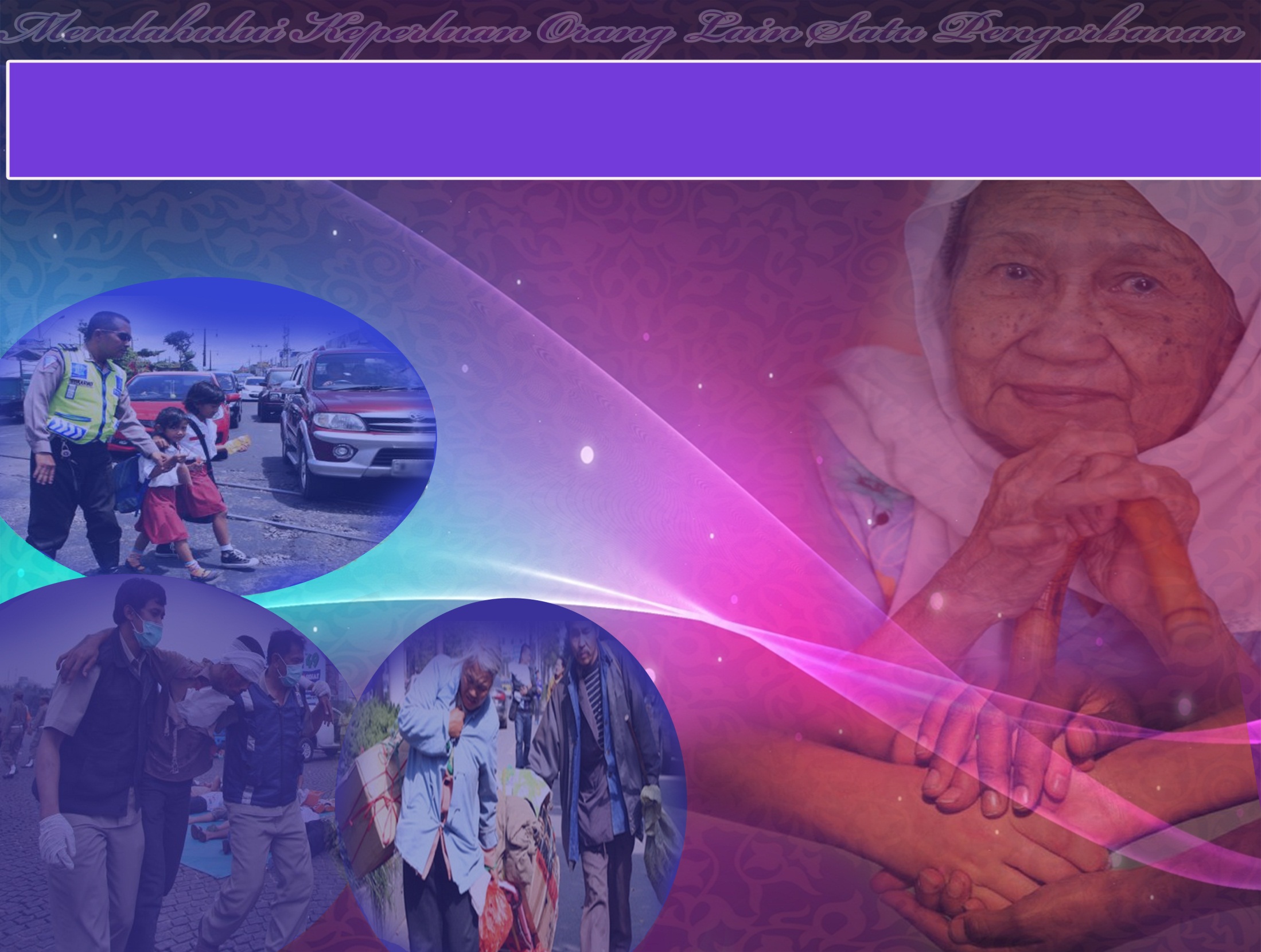 Mengutamakan kewajipan agama
Tidak mengabaikan solat  fardhu atau tidak melakukan maksiat demi mangambil hati orang tertentu.
Melakukan amalan dan syariat yang lebih utama
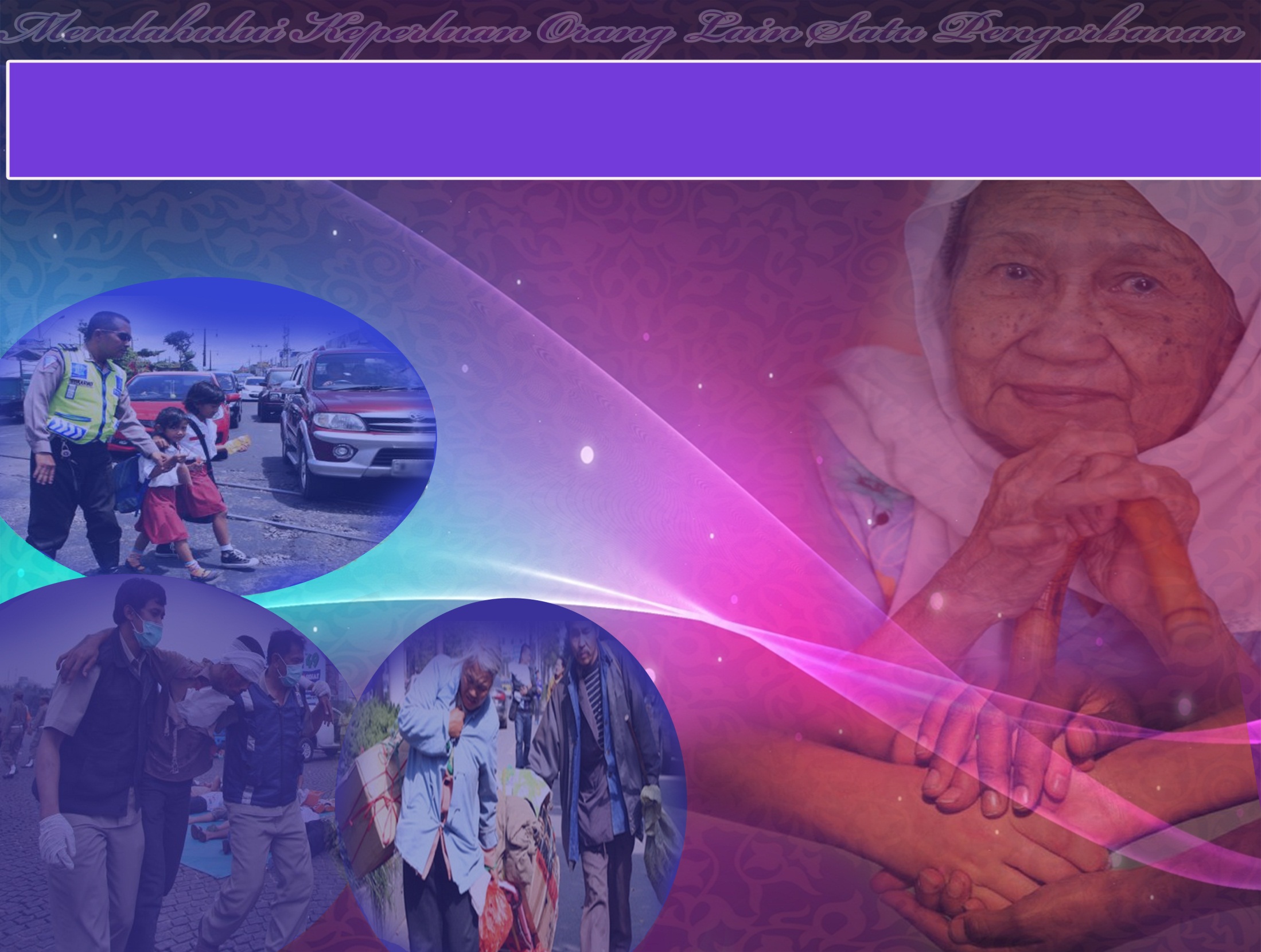 Sabda Nabi S.A.W
لاَ طَاعَةَ لِبَشَرٍ فِىْ مَعْصِيَةِ الله، 
إِنَّمَا الطَّاعَةُ فِى الْمَعْرُوْفِ. (رواه البخاري ومسلم)
Tiada ketaatan kepada manusia dalam perkara maksiat kepada Allah, sesungguhnya ketaatan itu hanya dalam perkara kebajikan.
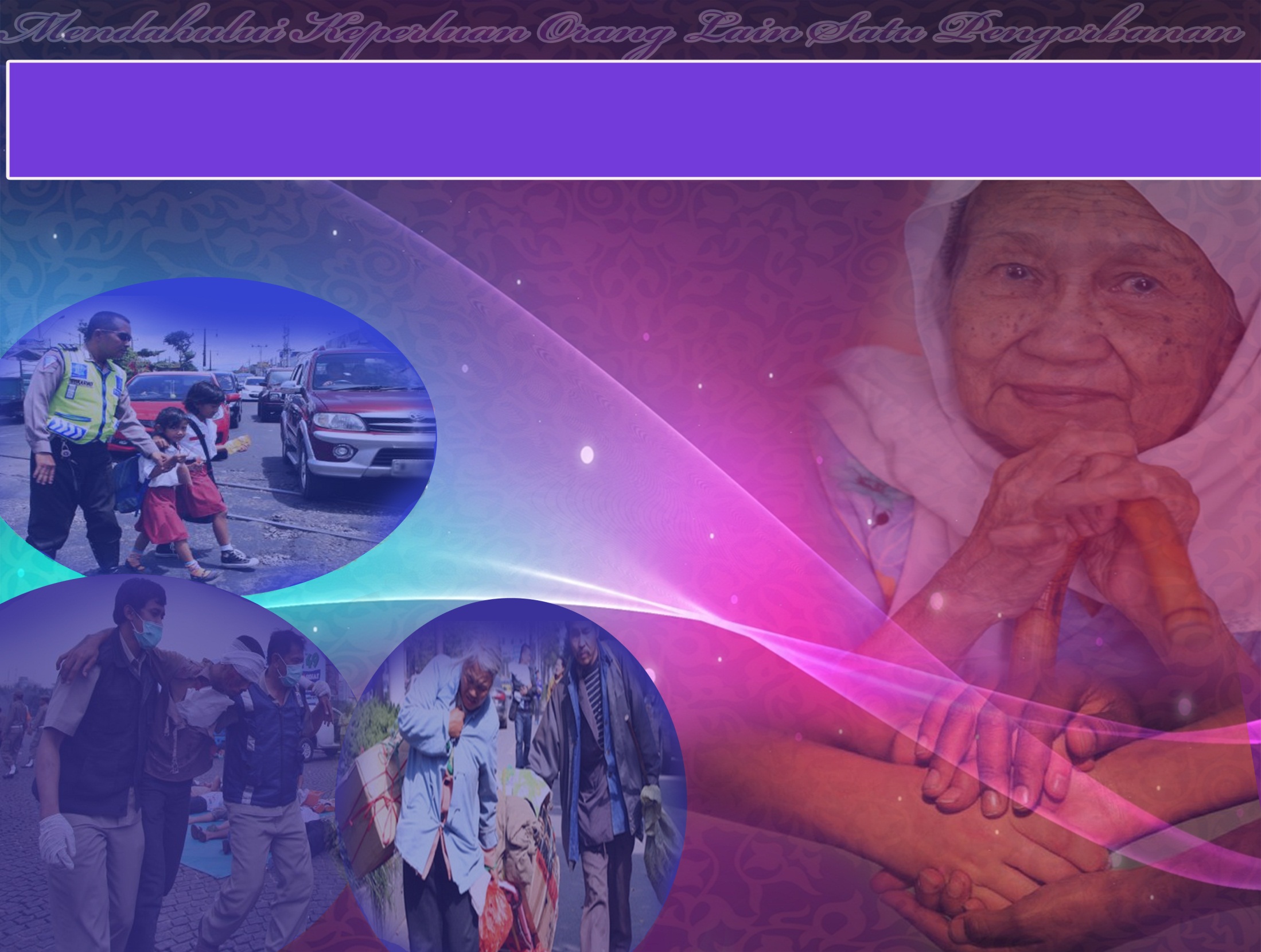 Menghadapi situasi dan masalah masyarakat dengan sifat al-Ithar
Penjawat awam yang sentiasa  berhadapan dan melayani berbagai kerenah orang awam yang berurusan,  tiba-tiba di saat hampir  pejabat ditutup, muncul seorang pelanggan yang memerlukan khidmat.
Ketika sedang memandu, kelihatan ada kenderaan di simpang sebelah kiri terpaksa berhenti lama untuk membelok di hadapan.
Ada seorang yang uzur tetapi terpaksa beratur di belakang anda untuk mendapatkan perkhidmatan.
Kesemua itu memerlukan simpati dan sedikit pengorbanan daripada kita.
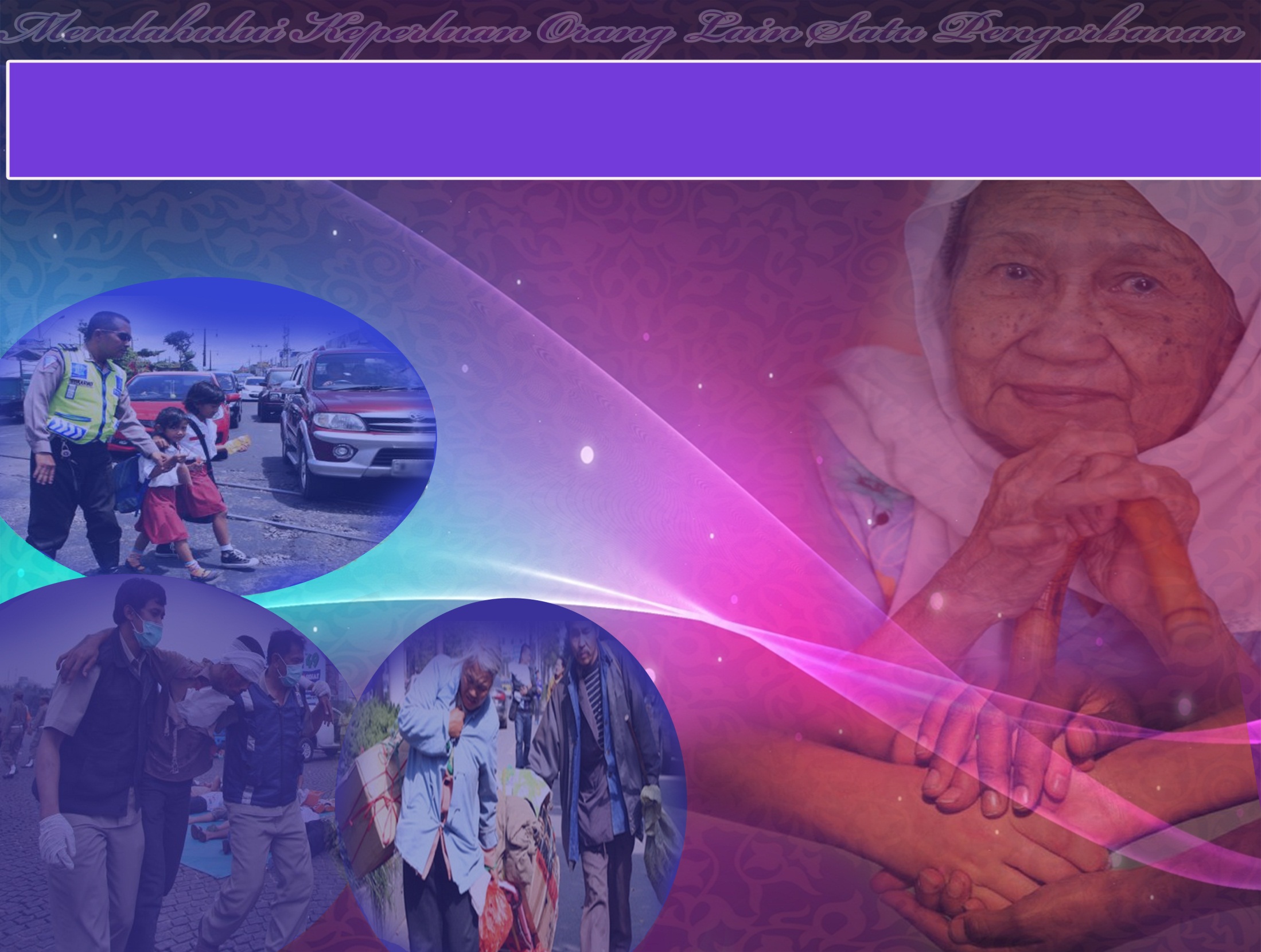 Nikmat keamanan dan keselesaan
Wujudnya amalan 
“Mendahulukan Kebajikan Orang Lain”
Menjadi golongan beriman dan Islam hasil pengorbanan dan jihad baginda Rasulullah s.a.w.
Baginda sangat prihatin terhadap nasib ummatnya dan begitu bimbang andainya mereka tersasar.
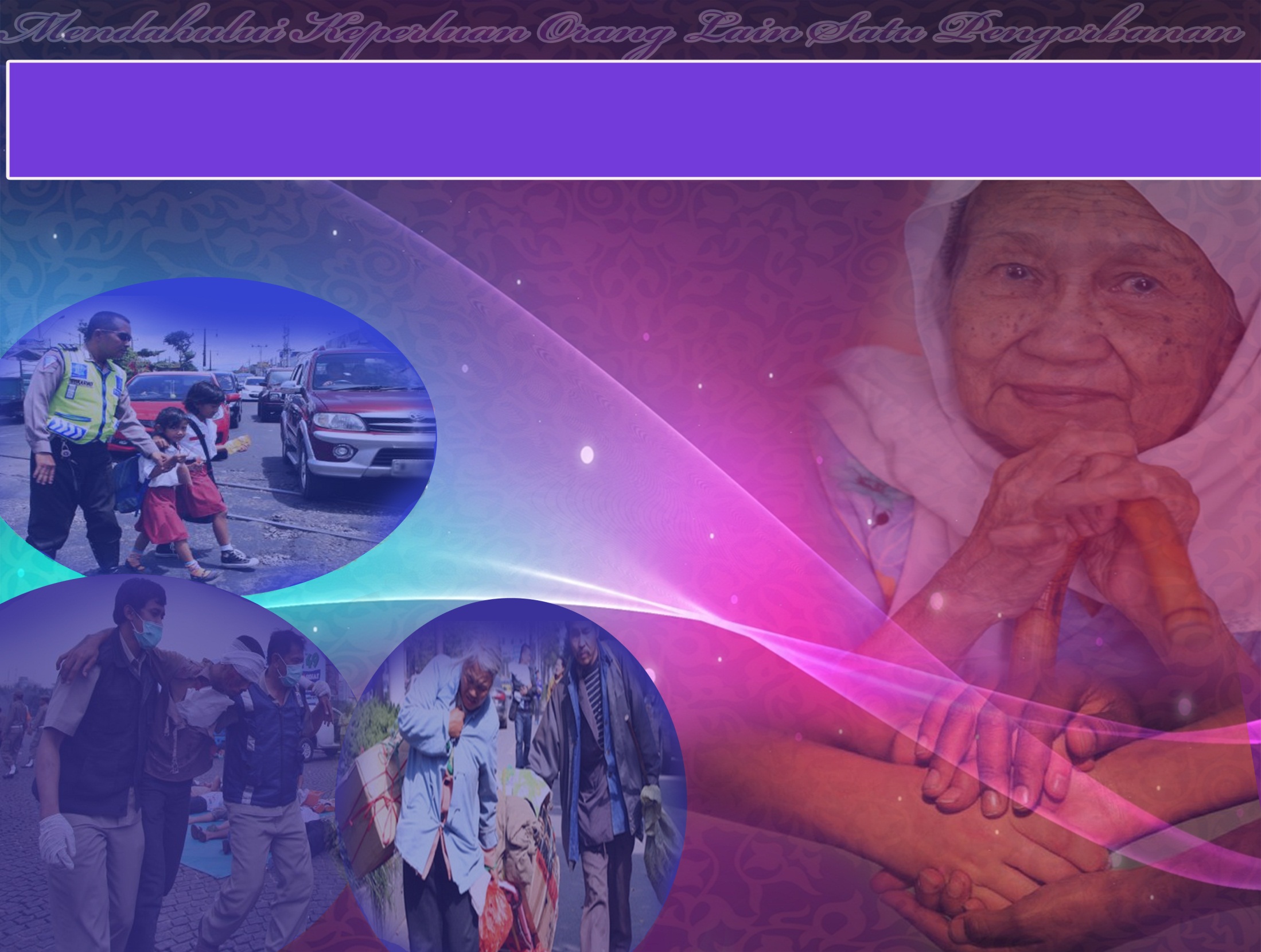 Firman Allah Taala Dalam 
Surah At-Taubah, Ayat : 128
لَقَدْ جَاءكُمْ رَسُولٌ مِّنْ أَنفُسِكُمْ عَزِيزٌ عَلَيْهِ مَا عَنِتُّمْ حَرِيصٌ عَلَيْكُم بِالْمُؤْمِنِينَ رَؤُوفٌ رَّحِيمٌ
“Sesungguhnya telah datang kepada kamu seorang Rasul dari golongan kamu sendiri (iaitu Nabi Muhammad s.a.w),  yang menjadi sangat berat kepadanya sebarang kesusahan yang ditanggung oleh kamu, yang sangat inginkan kebaikan bagimu, (dan) amat belas lagi penyayang kepada orang yang beriman.”
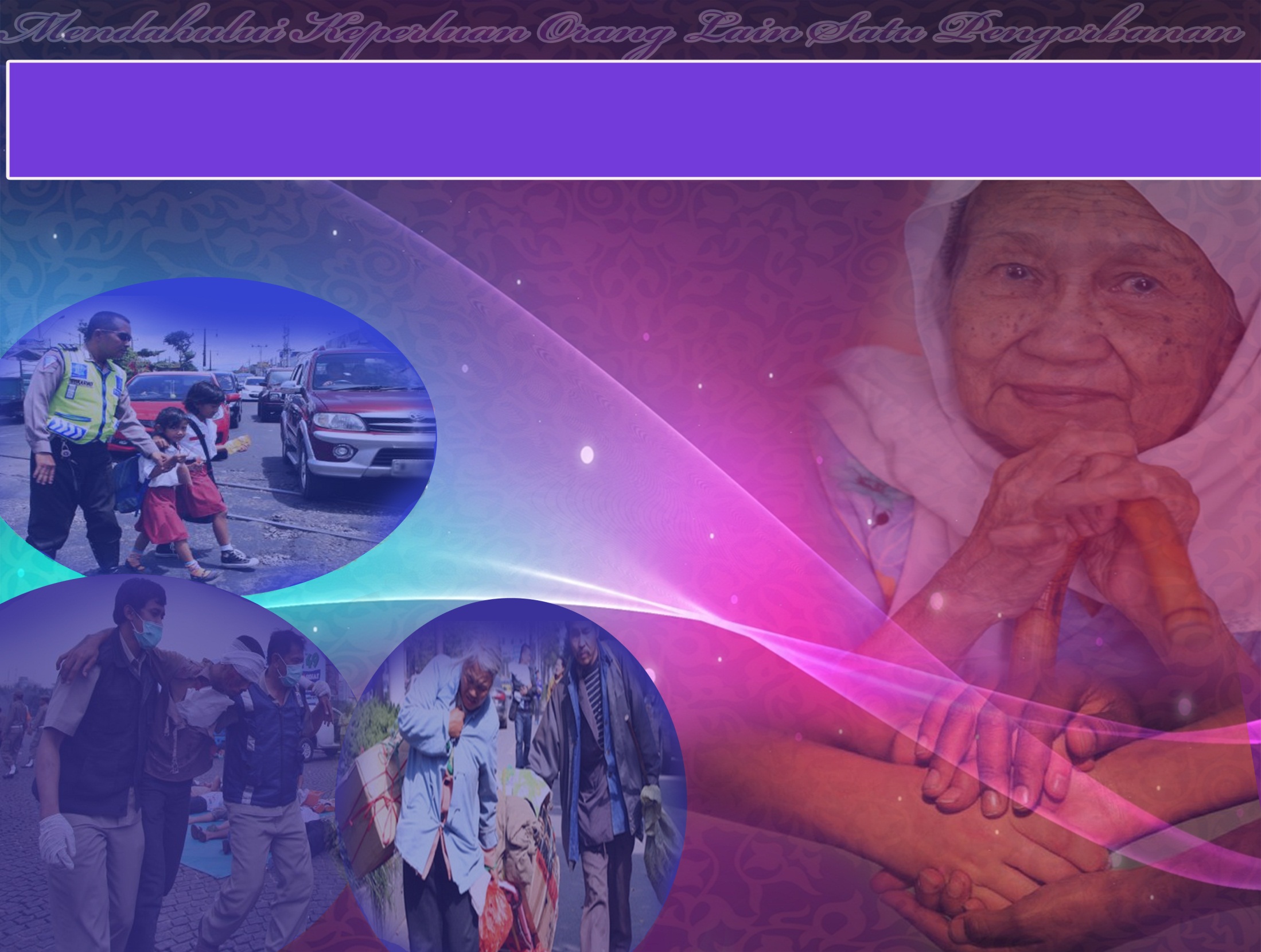 Mewujudkan masyarakat yang harmoni, penyayang, maju dan bertamadun serta berbudi mulia.
Menyumbang apa jua yang ada dan terdaya demi maslahah mereka yang memerlukan.
Berbagai peraturan disyariatkan seperti; kewajipan berzakat, ibadat korban dan beberapa hukum yang melibatkan sumbangan kepada golongan fakir dan miskin seperti kaffarah, fidyah dan bayaran dam.
Tidak merasa keberatan mendahulukan kebajikan. Laksanakan semua itu dengan ikhlas dan hanya mengharapkan keredhaan Allah.
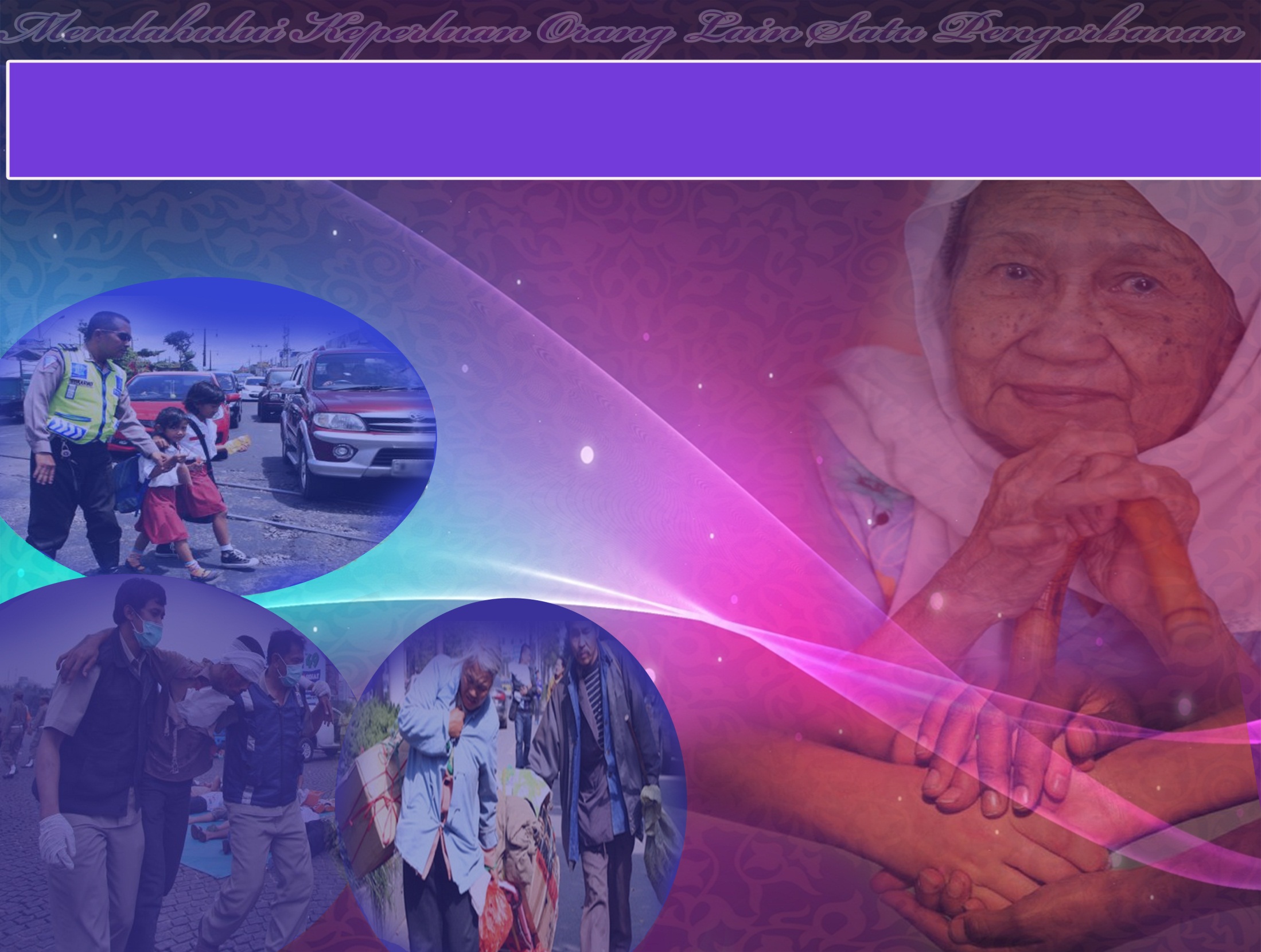 Keistimewaan orang yang 
mengamalkan ithar
Mendapat pujian dan disayangi Allah.
Memperolehi keberkatan hidup di dunia dan rahmat Allah di akhirat.
Menyumpurnakan iman dan memperolehi البِرْ  iaitu kebajikan.
Menghindarkan diri daripada cengkaman sifat  الشُحْ  iaitu terlampau bakhil.
Menteladani akhlak Rasulullah.
Memperkasakan sifat saling menolong dan saling menjamin, serta memantapkan mawaddah dan jalinan sosio-ekonomi dalam kalangan umat.
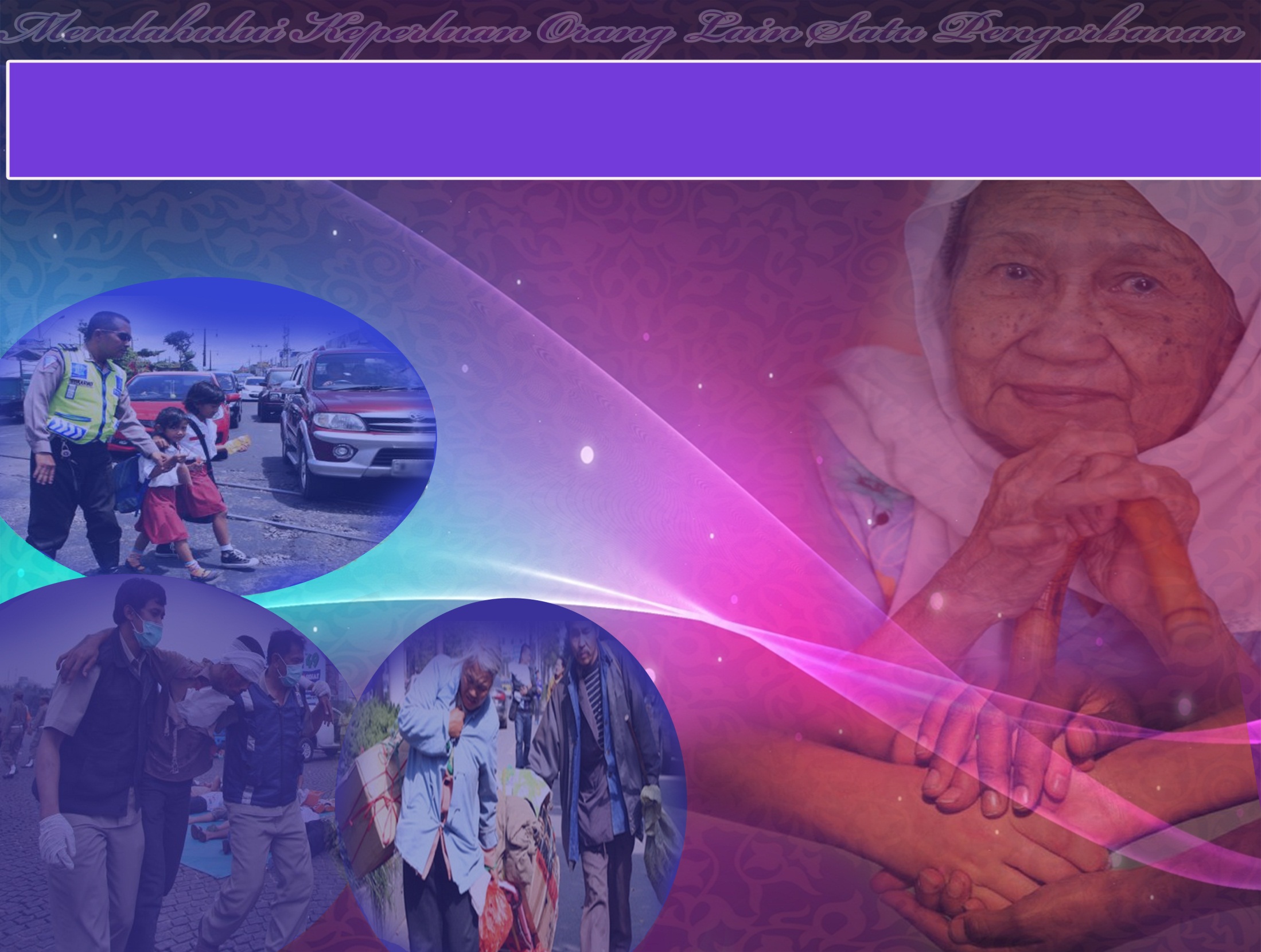 Firman Allah Taala Dalam 
Surah Ali Imran, Ayat : 92
لَن تَنَالُواْ الْبِرَّ حَتَّى تُنفِقُواْ مِمَّا تُحِبُّونَ وَمَا تُنفِقُواْ مِن شَيْءٍ فَإِنَّ اللهَ بِهِ عَلِيمٌ
Kamu tidak sekali-kali akan mencapai (hakikat) kebajikan dan kebaktian (yang sempurna) sebelum kamu dermakan sebahagian dari apa yang kamu sayangi. Dan sesuatu apa jua yang kamu dermakan maka sesungguhnya Allah mengetahuinya.
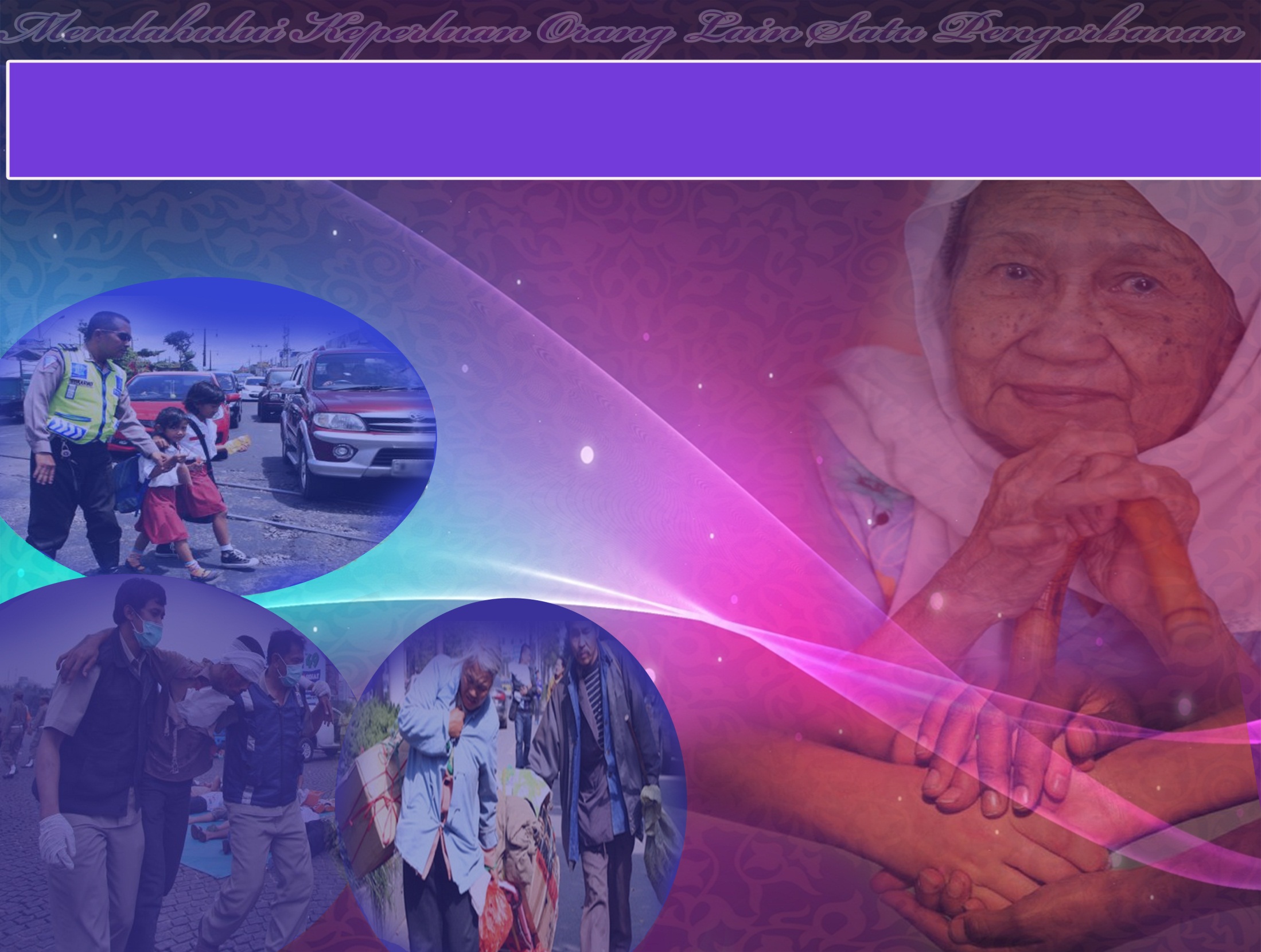 PENUTUP
بَارَكَ اللهُ ِلىْ وَلَكُمْ بِالْقُرْءَانِ الْعَظِيْمِ، وَنَفَعَنِى وَإِيَّاكُمْ بِمَا فِيْهِ مِنَ الأَيَاتِ وَالذِّكْرِ الْحَكِيْمِ، وَتَقَبَّلَ مِنِّي وَمِنْكُمْ تِلاوَتَهُ إِنَّهُ هُوَ السَّمِيعُ الْعَلِيْمُ. أَقُوْلُ قَوْلِيْ هَذَا وَأَسْتَغْفِرُ اللهَ الْعَظِيْمَ لِيْ وَلَكُمْ، وَلِسَائِرِ الْمُسْلِمِيْنَ وَالْمُسْلِمَاتِ، وَالْمُؤْمِنِيْنَ وَالْمُؤْمِنَاتِ فَاسْتَغْفِرُوْهُ، فَيَا فَوْزَ الْمُسْتَغْفِرِيْنَ، وَياَ نَجَاةَ التَّائِبِينَ.
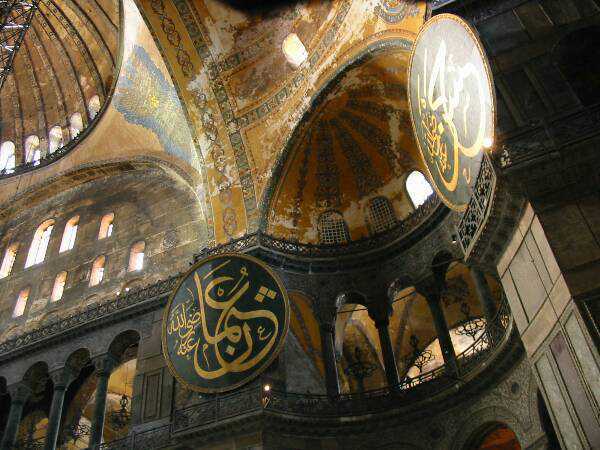 Doa Antara Dua Khutbah
Aamiin Ya Rabbal Aalamin..
 Tuhan Yang Memperkenankan Doa Orang-orang Yang Taat, Berilah Taufik Kepada Kami Di Dalam Mentaatimu, Ampunilah Kepada Mereka Yang Memohon Keampunan.
Aamiin
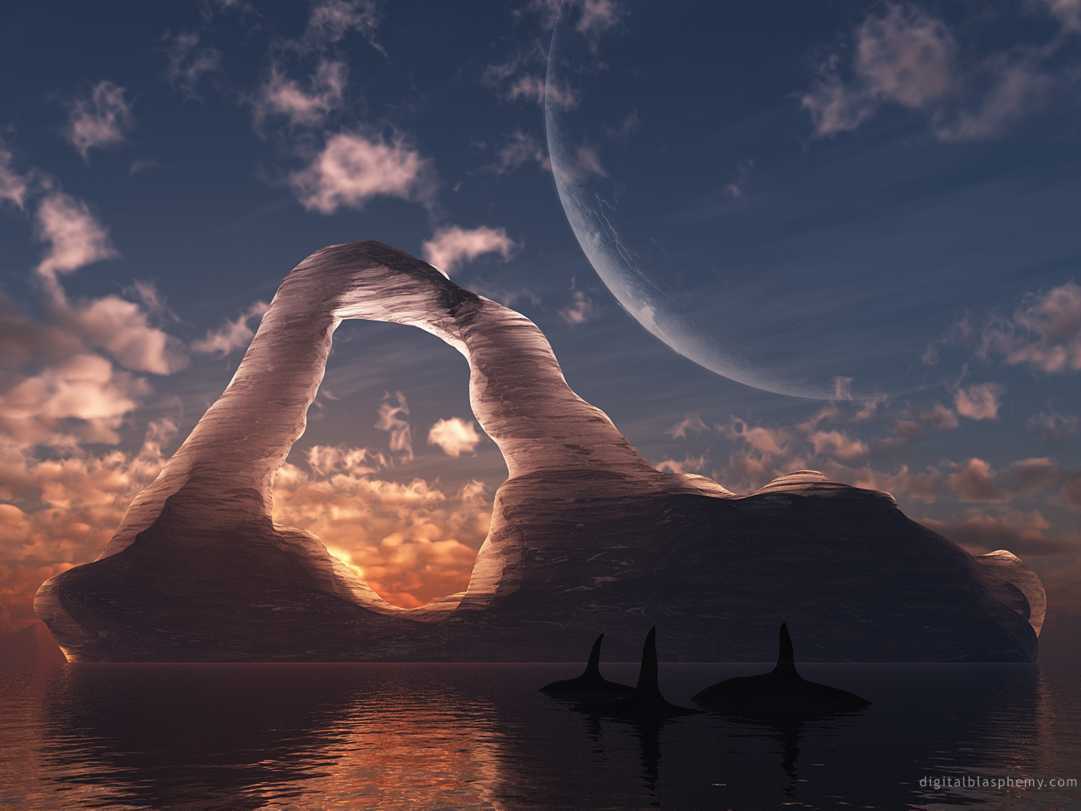 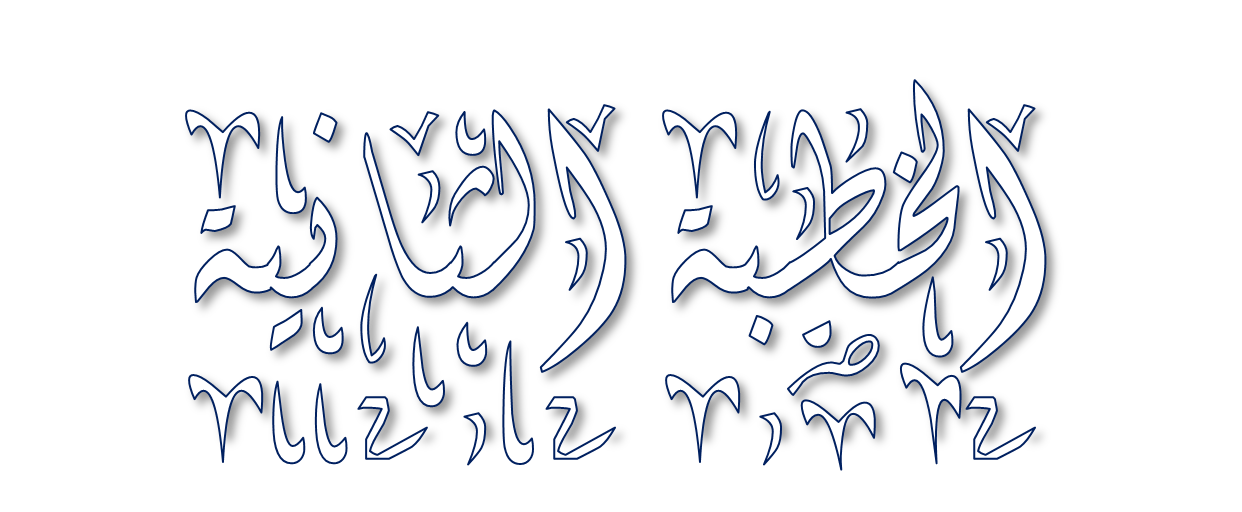 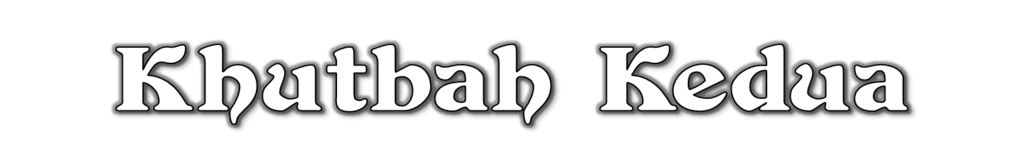 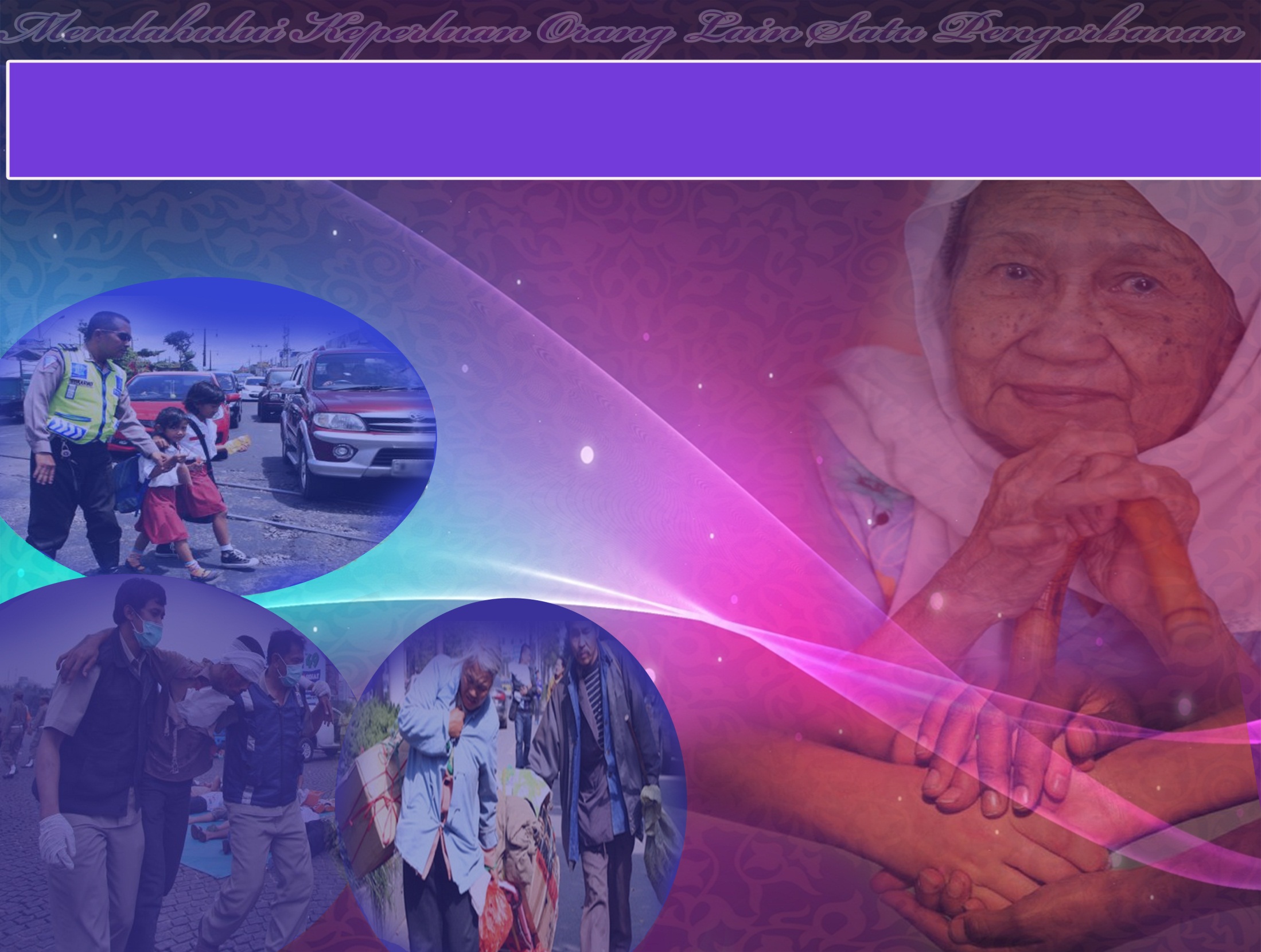 Firman Allah S.W.T.
الْحَمْدُ لِلَّهِ
Segala puji-pujian hanya bagi Allah S.W.T.
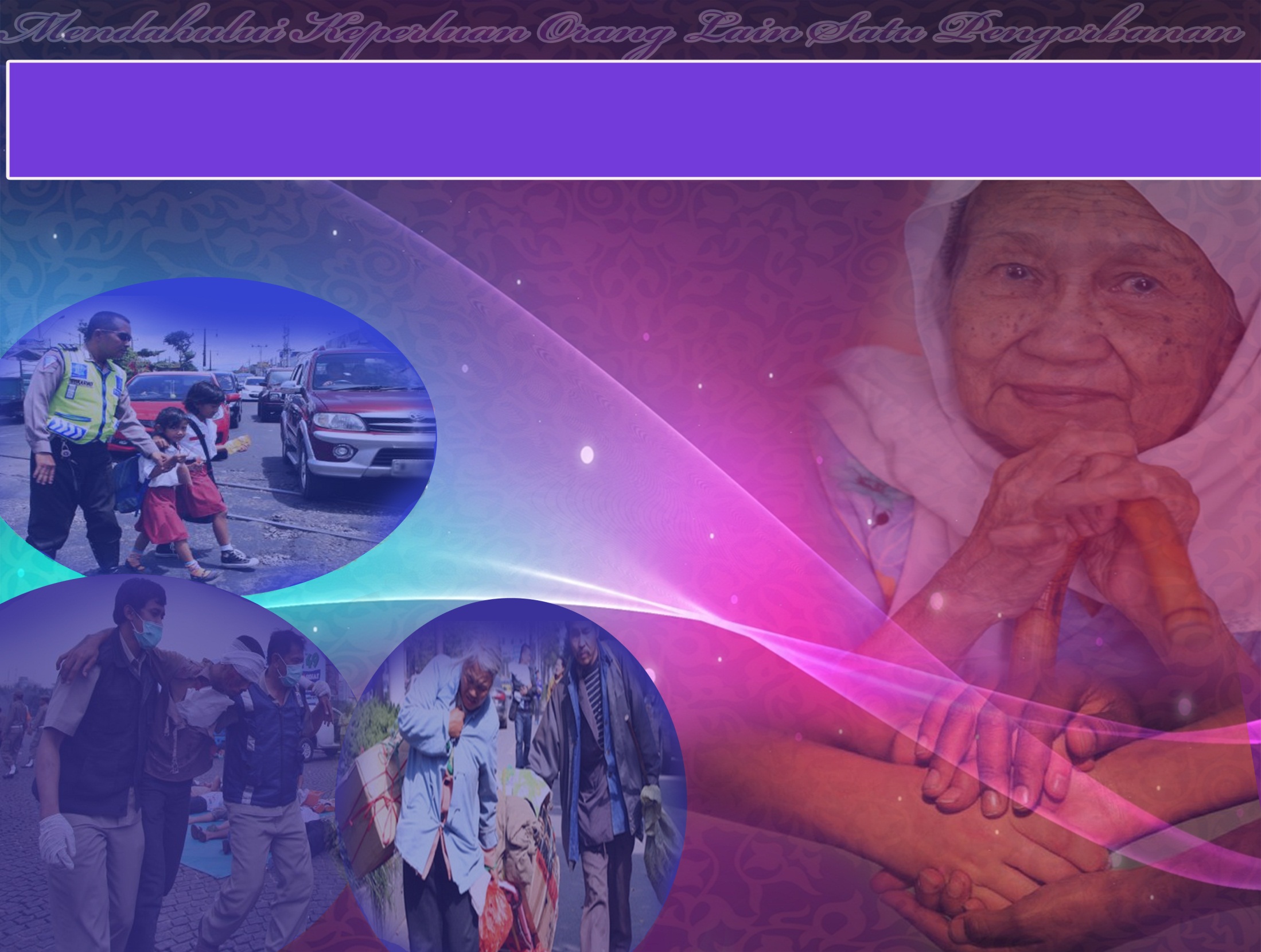 Syahadah
وَأَشْهَدُ أَن لآ إِلَهَ إِلاَّ اللهُ وَحْدَهُ لاَ شَرِيْكَ لَهُ، وَأَشْهَدُ أَنَّ مُحَمَّدًا عَبْدُهُ وَرَسُوْلُهُ.
Dan aku bersaksi  bahawa sesungguhnya tiada tuhan melainkan Allah, KeesaanNya tiada sekutu bagiNya dan juga aku bersaksi bahawa nabi Muhammad S.A.W hambaNya dan rasulNya.
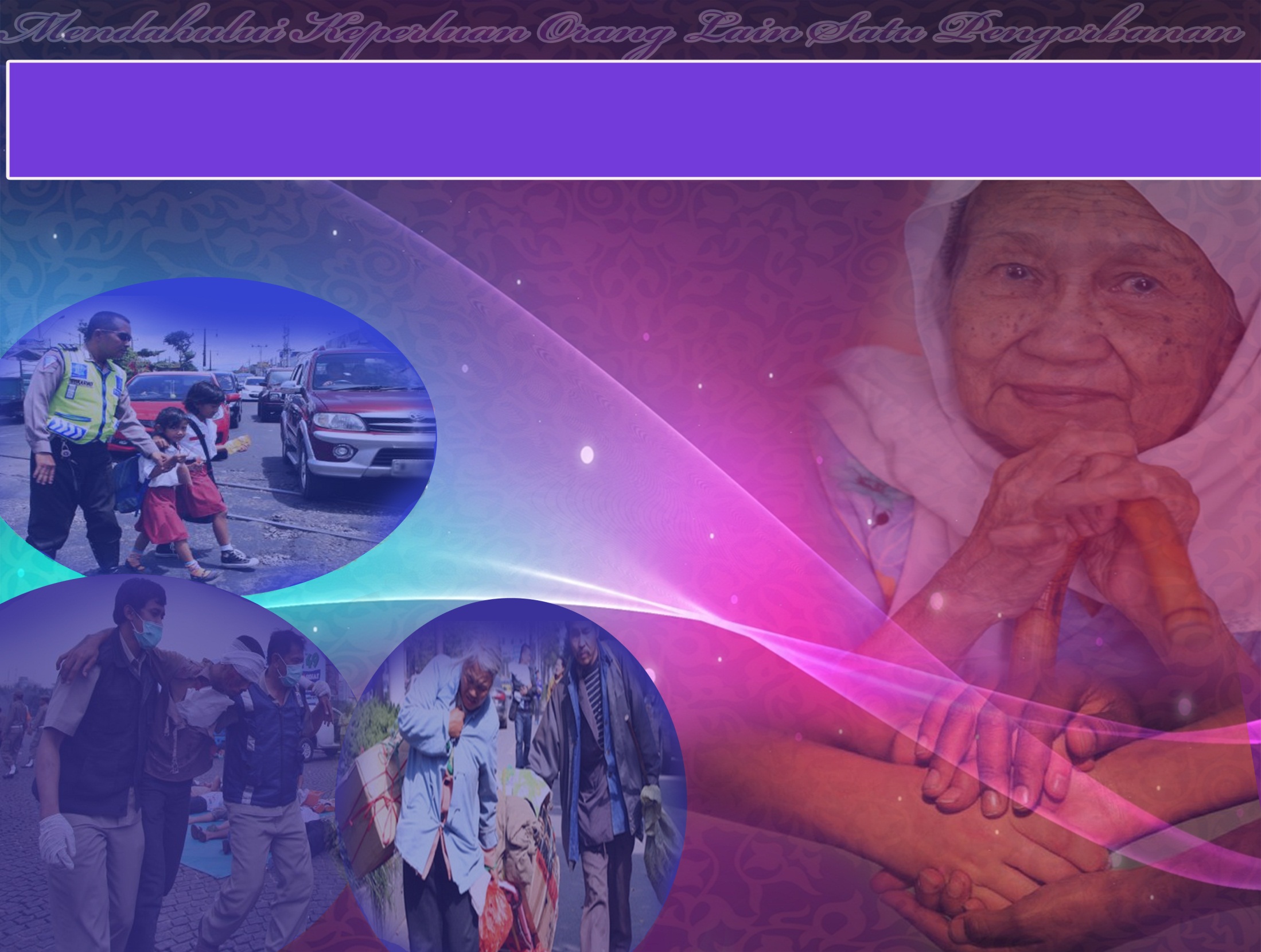 Selawat Ke Atas 
Nabi Muhammad S.A.W
اللَّهُمَّ صَلِّ وَسَلِّمْ عَلَى عَبْدِكَ وَرَسُوْلِكَ مُحَمَّدٍ وَعَلَى آلِهِ وَصَحْبِهِ
Ya Allah, Cucurilah rahmat dan sejahtera ke atas hambaMu dan rasulMu Nabi Muhammad S.A.W dan ke atas keluarganya dan para sahabatnya .
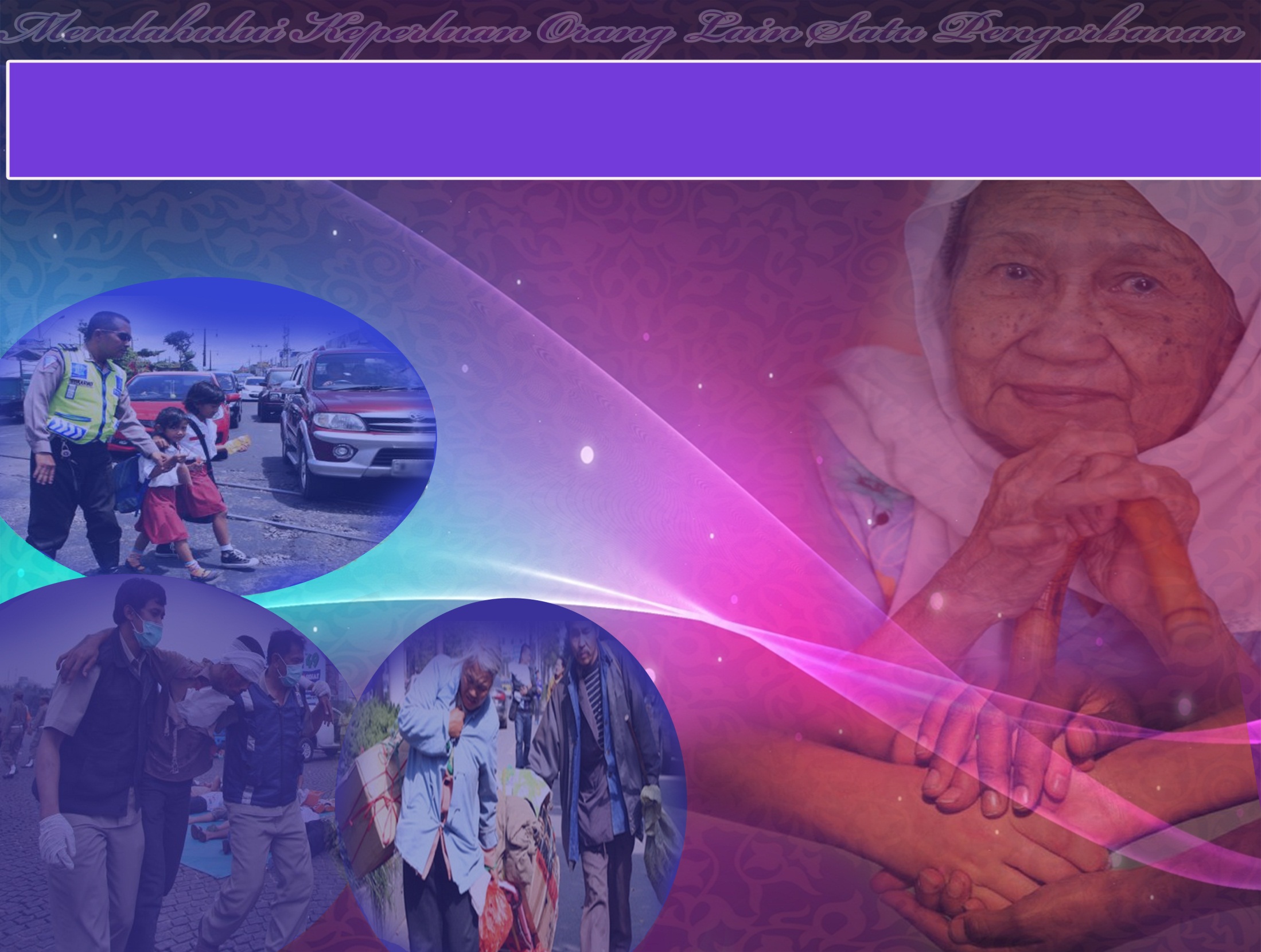 Seruan Takwa
اتَّقُوا الله، وَأَحْسِنُوا كَمَا أَحْسَنَ اللهُ إلَيْكُم.
Bertakwalah kepada Allah, dan berbuatlah kebaikan dengan ikhlas sebagaimana Allah mengurniakan apa jua yang menjadi kebaikan kepada saudara-saudara.
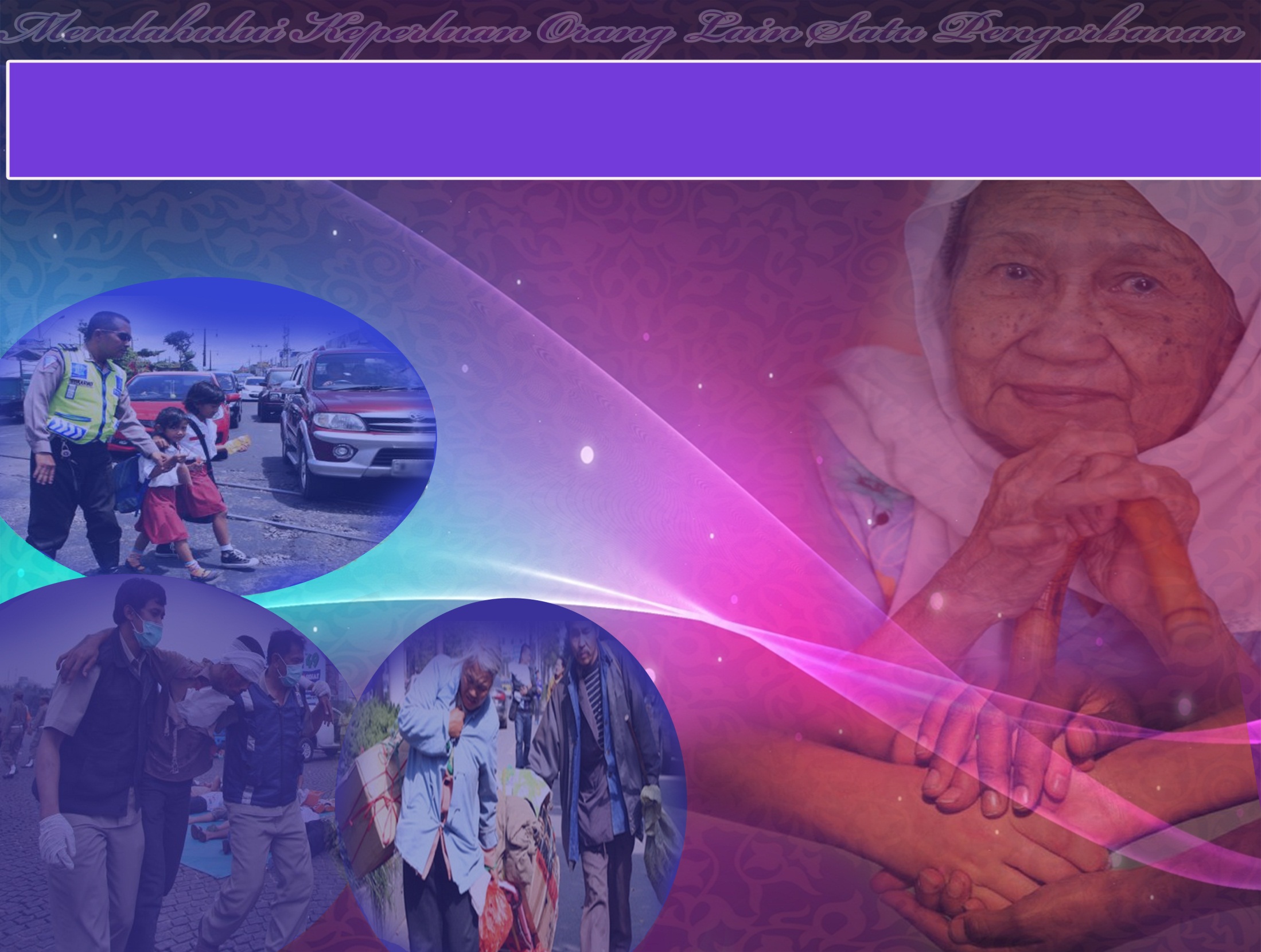 Firman Allah Taala Dalam 
Surah Al Hujurat, Ayat: 10
إِنَّمَا الْمُؤْمِنُونَ إِخْوَةٌ
Sesungguhnya orang-orang 
beriman itu bersaudara.
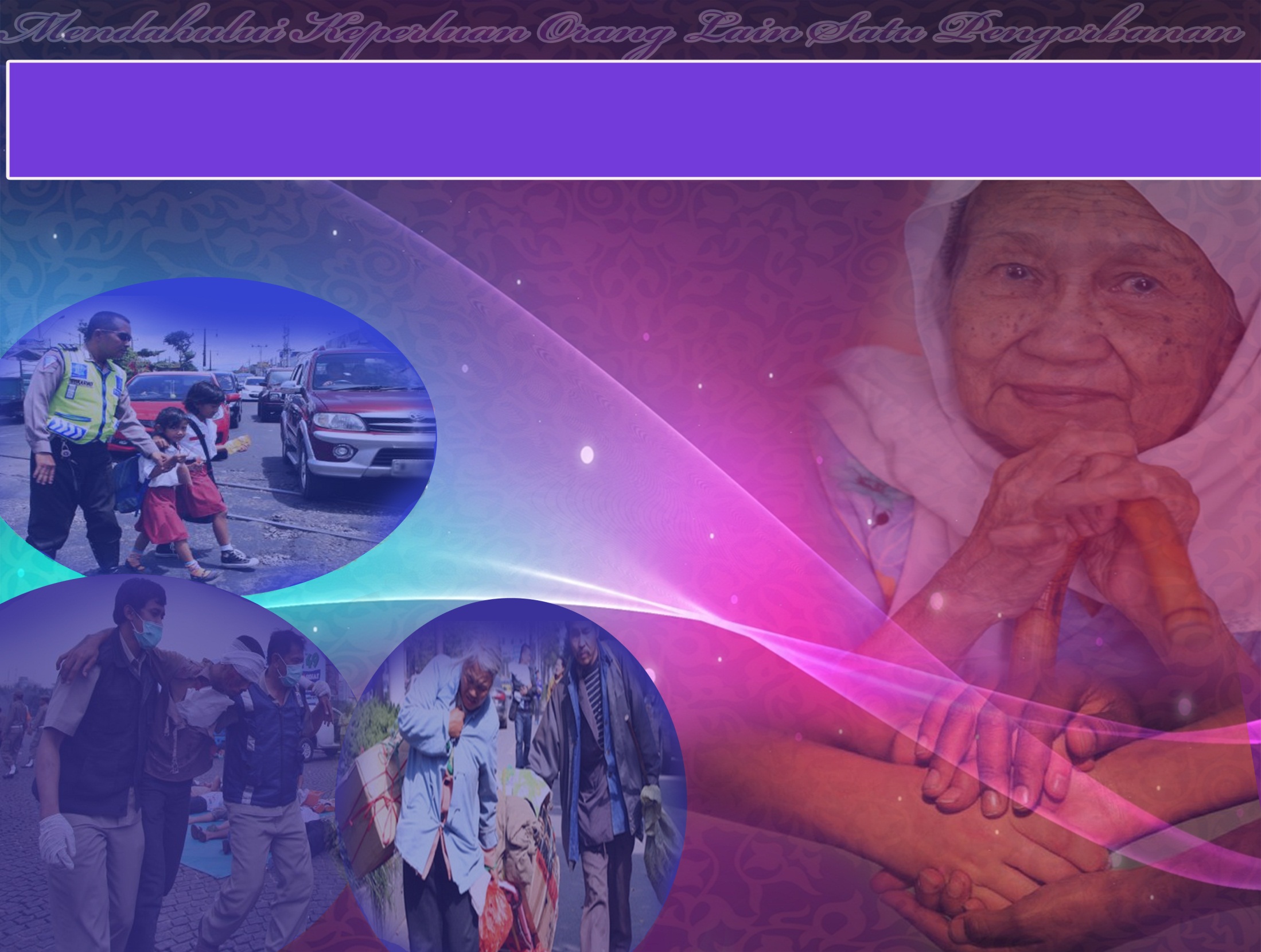 Seruan Melakukan Solat 
Secara Berjemaah
Baginda tidak pernah menguzurkan diri daripada solat  berjemaah semasa hayat baginda.
Menjadikan amalan solat berjemaah di masjid sebagai budaya hidup kita, lebih-lebih lagi solat subuh berjemaah di masjid
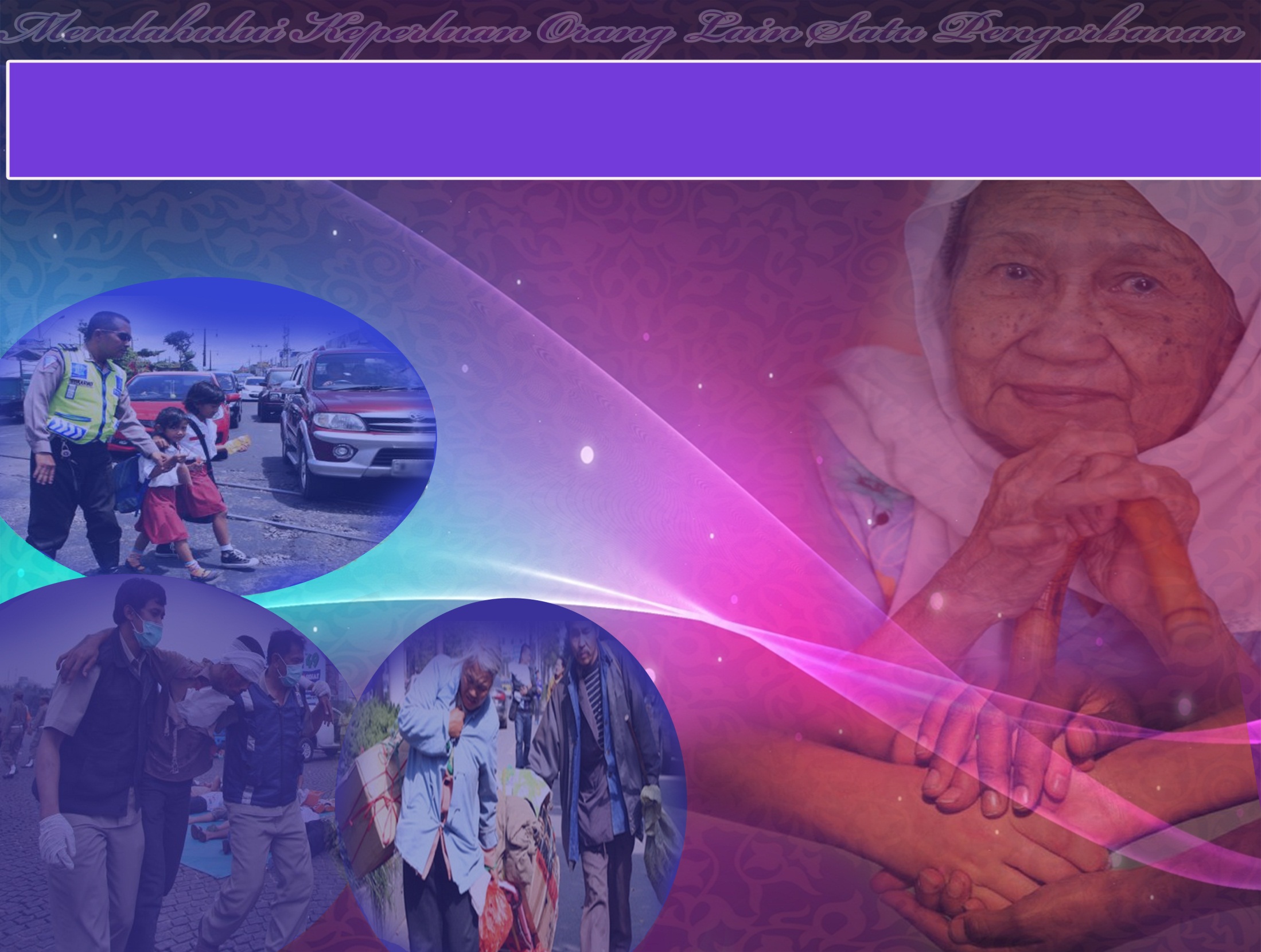 Antara kelebihan 
solat subuh berjemaah
Pertama : 	
Mendapat pahala qiamullail sepanjang malam.
Sabda Rasulullah s.a.w. :
مَنْ صَلَّى الْعِشَاءَ فِي جَمَاعَةٍ فَكَأَنَّمَا قَامَ نِصْفَ اللَّيْلِ، 
وَمَنْ صَلَّى الصُّبْحَ فِي جَمَاعَةٍ فَكَأَنَّمَا صَلَّى اللَّيْلَ كُلَّهُ.
Sesiapa yang solat Isyak berjemaah, maka sesungguhnya ia seperti mendirikan malam dengan ibadat separuh malam. Sesiapa yang solat subuh berjemaah, adalah seperti seorang yang bangun beribadat sepanjang malam.
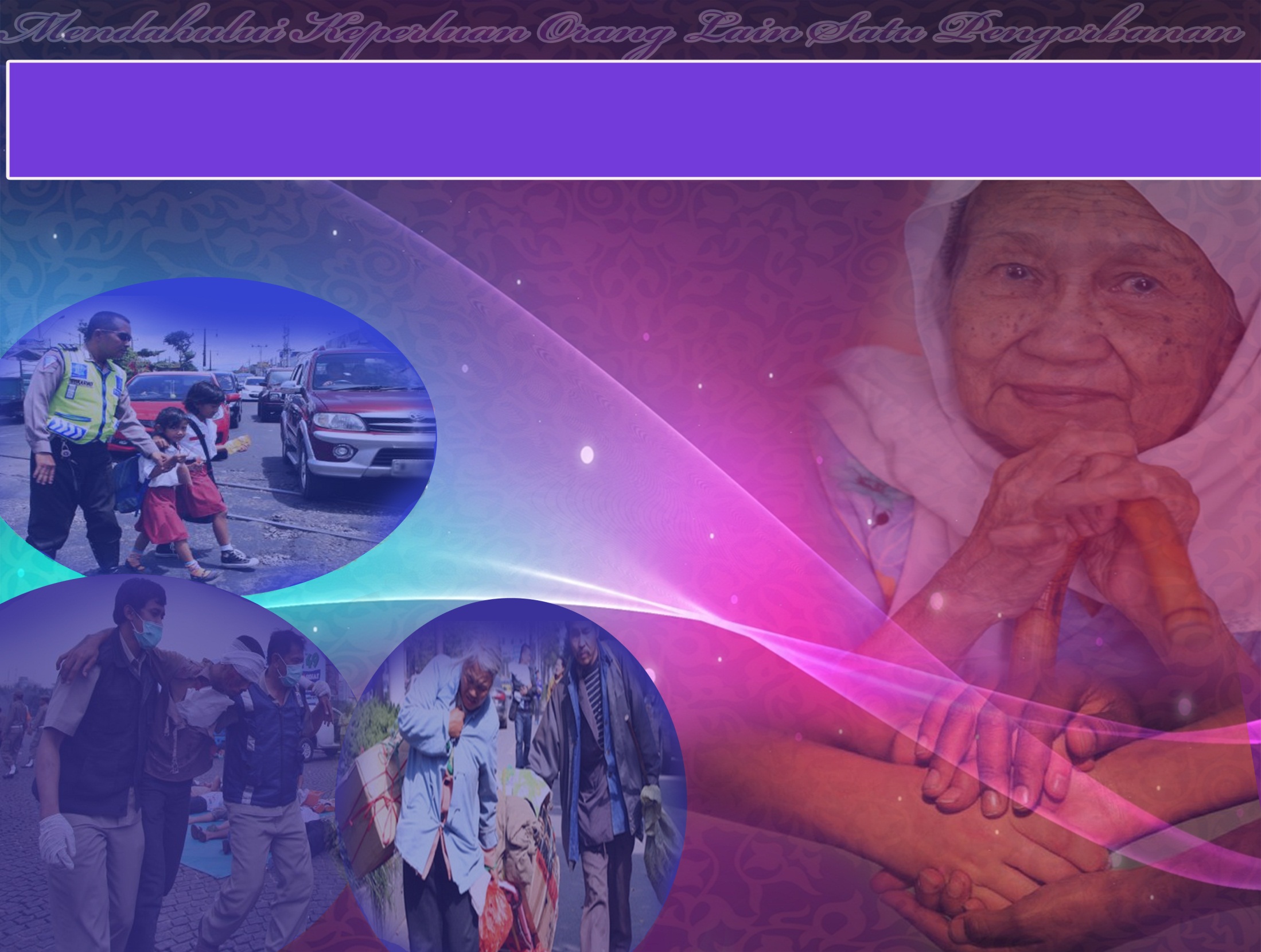 Antara kelebihan 
solat subuh berjemaah
Kedua : 	
Membebaskan diri dari sifat munafik.

Sabda Rasulullah s.a.w. :
لَيْسَ صَلاَةٌ أَثْقَلَ عَلَى الْمُنَافِقِيْنَ مِنَ الْفَجْرِ وَالْعِشَاءِ، 
وَلَوْ يَعْلَمُوْنَ مَا فِيْهِمَا لَأَتَوْهُمَا وَلَوْ حَبْوًا. متفق عليه
Solat yang paling berat ke atas orang-orang munafik ialah solat subuh dan solat isyak. Jikalau mereka tahu kelebihan yang terdapat pada keduanya, sudah tentu mereka akan datang ke masjid walaupun dalam keadaan merangkak.
Seruan
Mengenang jasa rasul kesayangan, nabi Muhammad SAW  yang berjuang membawa ajaran Islam. Selawat dan salam kepada Rasulullah s.a.w.
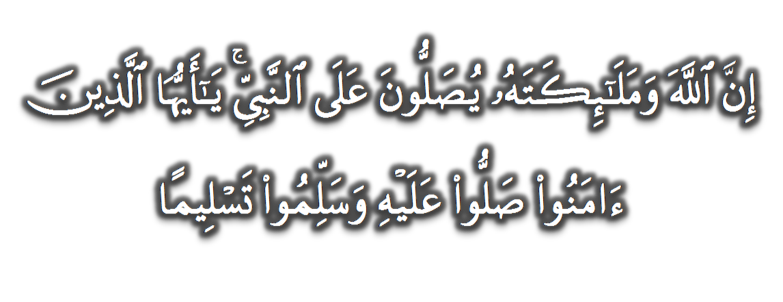 (Surah Al-Ahzab : Ayat 56)
“Sesungguhnya Allah Taala Dan Para MalaikatNya Sentiasa Berselawat Ke Atas Nabi (Muhammad).
Wahai Orang-orang Beriman! Berselawatlah Kamu 
Ke Atasnya Serta Ucapkanlah Salam Sejahtera Dengan Penghormatan Ke Atasnya Dengan Sepenuhnya”.
Selawat
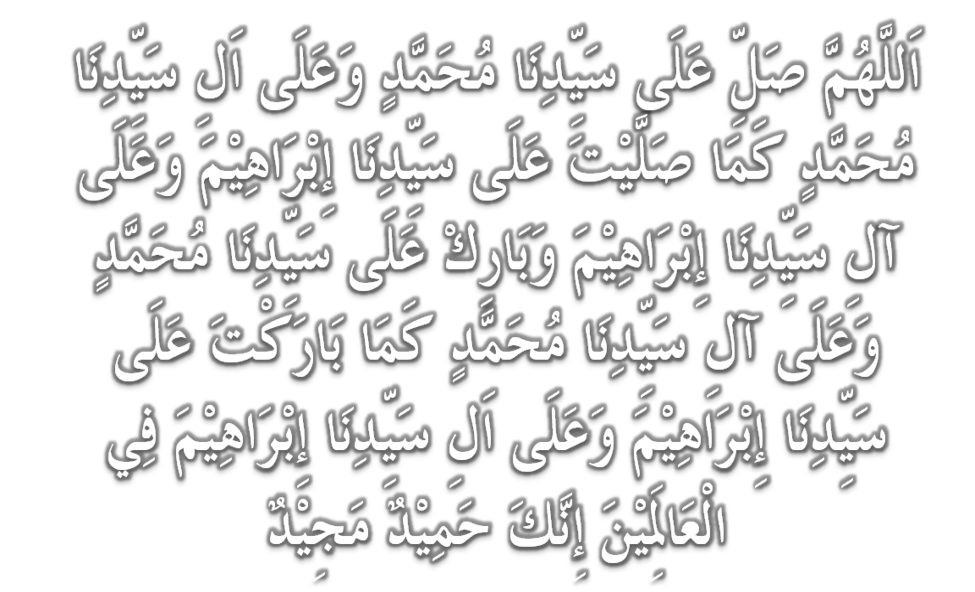 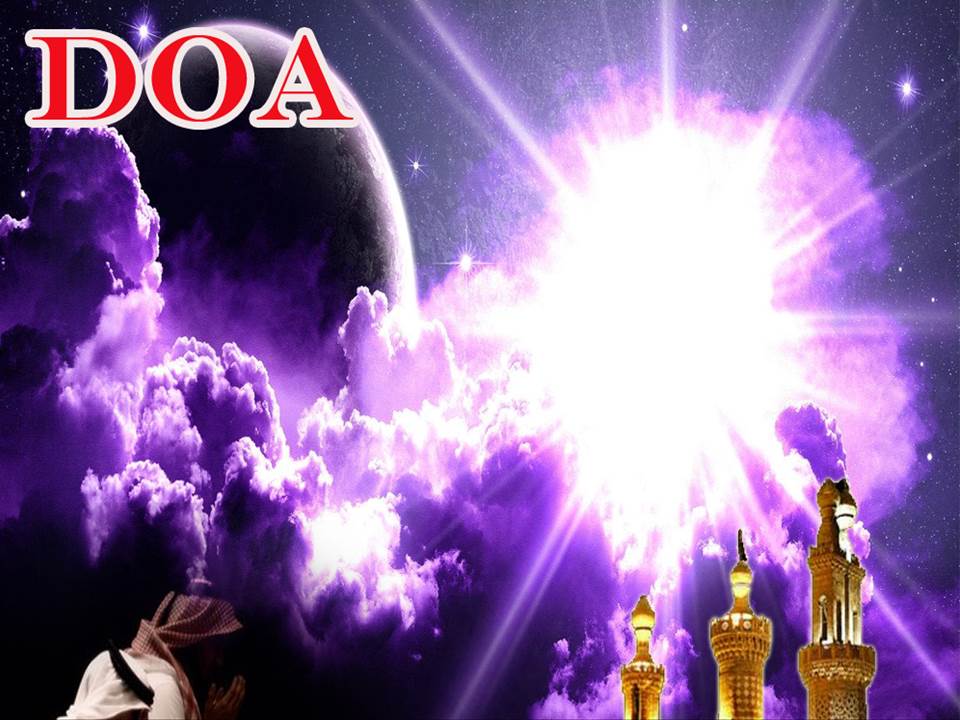 اللَّهُمَّ اغْفِرْ لِلْمُؤْمِنِيْنَ وَالْمُؤْمِنَاتِ، وَالمُسْلِمِيْنَ وَالْمُسْلِمَاتِ الأَحْيَاءِ مِنْهُمْ وَالأَمْوَات. 
إِنَّكَ سَمِيْعٌ قَرِيْبٌ مُجِيْبُ الدَّعَوَات.
Ya Allah, Ampunkanlah Dosa Golongan Mu’minin Dan Mu’minaat, Muslimin Dan Muslimat, samada yang  masih hidup atau yang telah mati. Sesungguhnya Engkau Maha Mendengar dan Maha Memakbulkan segala permintaan.
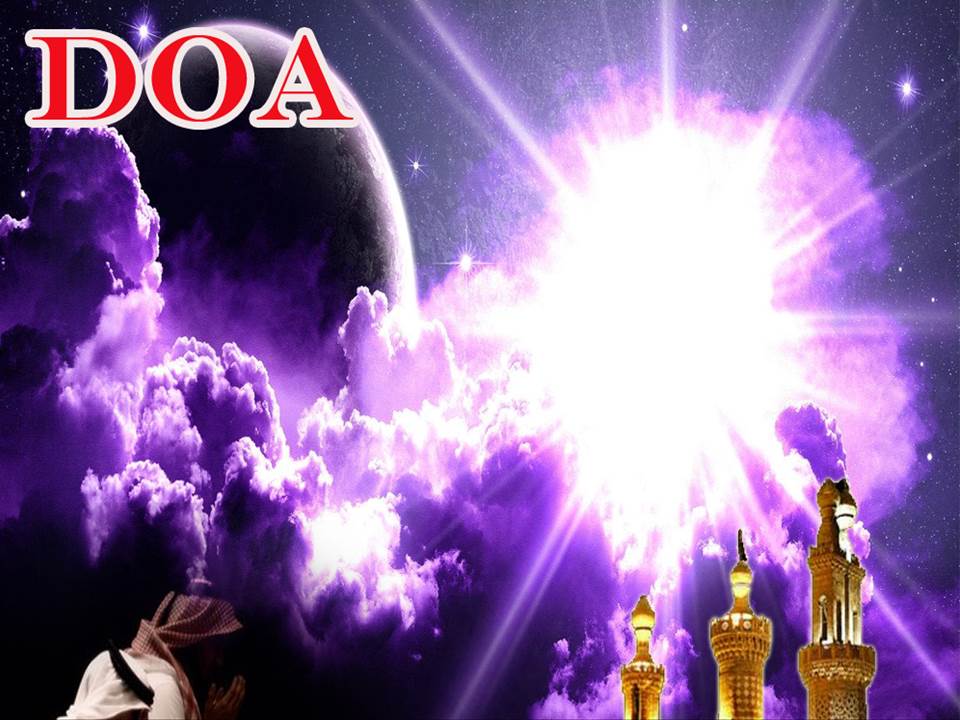 اللَّهُمَّ أَلِّفْ بَيْنَ قُلُوْبِنَا، وَأَصْلِحْ ذَاتَ بَيْنِنَا، وَاجْعَلْنَا مِنَ الرَّاشِدِيْن. اللَّهُمَّ أَحْسِنْ عَاقِبَتَنَا فِى الأُمُوْرِ كُلِّهَا، وَأَجِرْنَا مِنْ خِزْيِ الدُّنْيَا وَعَذَابِ الأَخِرَة، يَا رَبَّ الْعَالَمِيْن.
Ya Allah, lembutkanlah hati-hati kami.. perbaikilah hubungan antara kami. Dan jadilah kami golongan yang mendapat bimbingan daripadaMu. 
Ya Allah.. Perelokkan kesudahan kami dalam segala hal semuanya, dan lindungilah kami daripada kehinaan di dunia dan di akhirat. 
Wahai Tuhan sekalian alam..
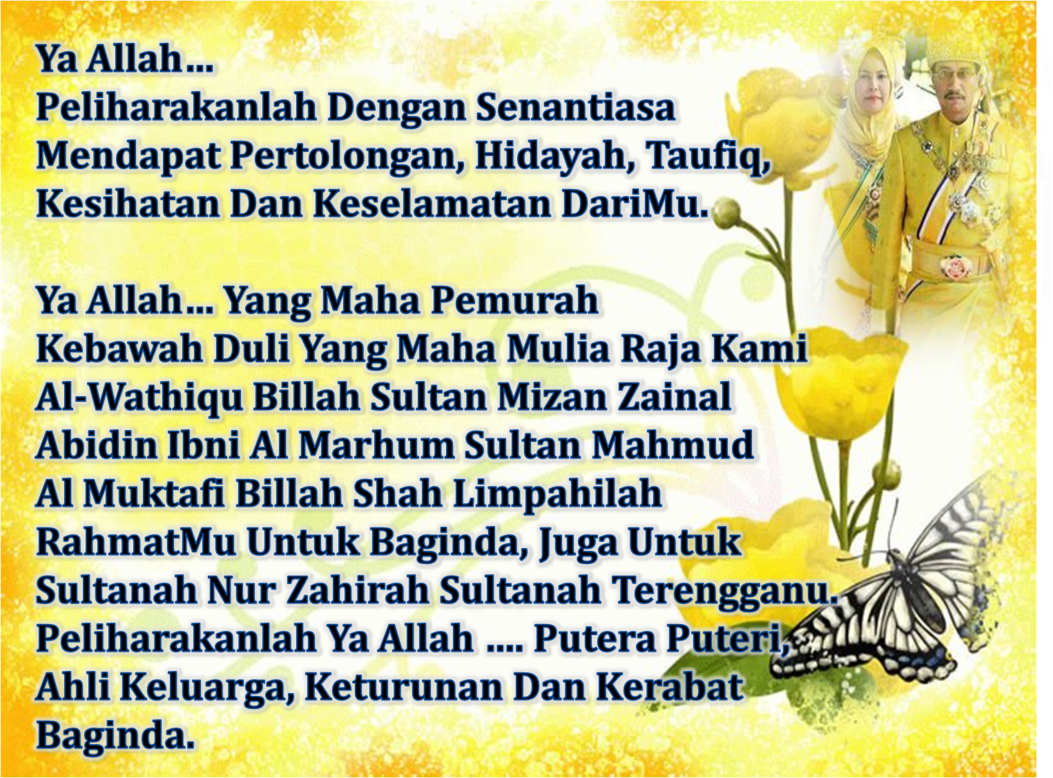 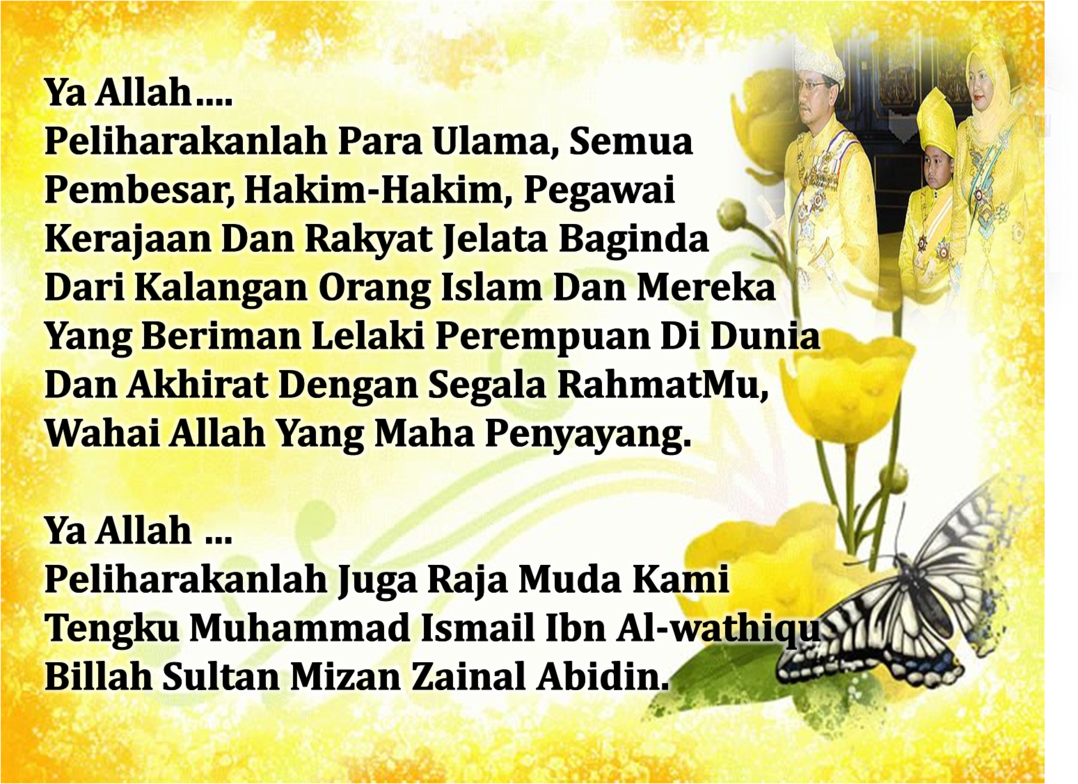 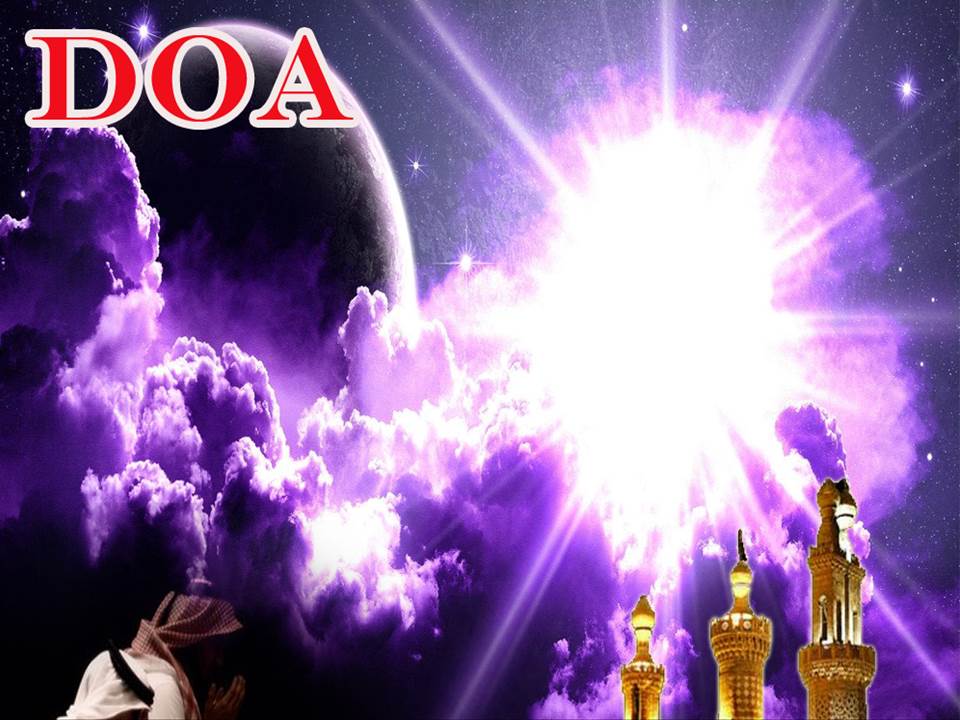 رَبَّنَا ظَلَمْنَا أَنْفُسَنَا وَإِنْ لَمْ تَغْفِرْ لَنَا وَتَرْحَمْنَا لَنَكُوْنَنَّ مِنَ الْخَاسِرِيْنَ. 
لآ إِلَهَ إِلاَّ أَنْتَ سُبْحَانَكَ إِنَّا كُنَّا مِنْ الظَّالِمِيْنَ. رَبَّنَا آتِنَا فِي الدُّنْيَا حَسَنَةً وَفِي الآخِرَةِ حَسَنَةً  وَقِنَا عَذَابَ النَّارِ. وَصَلَّى اللهُ عَلىَ سَيِّدِنَا مُحَمَّدٍ وَعَلىَ آلِهِ وَصَحْبِهِ وَسَلَّمْ. وَالْحَمْدُ للهِ رَبِّ الْعَالَمِيْنَ.
Ya Allah …
Kami Telah Menzalimi Diri Kami Sendiri 
Dan Sekiranya Engkau Tidak Mengampunkan Kami Dan Merahmati Kami Nescaya Kami Akan Menjadi Orang Yang Rugi.
Tiada Tuhan Melainkan Engkau Maha Suci Engkau Sesungguhnya Kami Di Kalangan  Orang-orang 
Yang Menzalimi Diri.
Ya Allah… 
Kurniakanlah Kepada Kami Kebaikan Di Dunia Dan Kebaikan Di Akhirat Serta Hindarilah Kami Dari Seksaan Neraka.
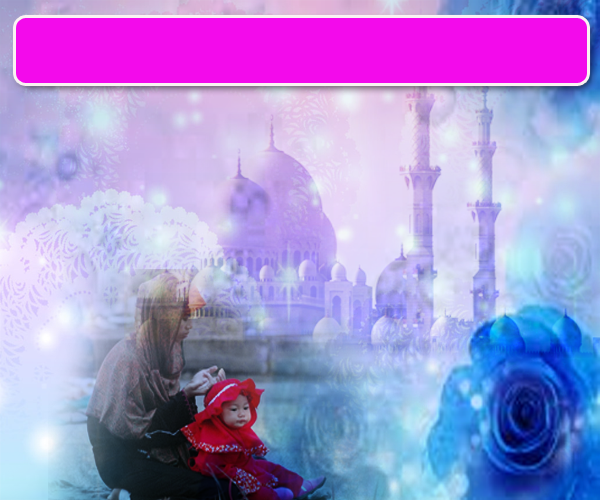 Wahai Hamba-hamba Allah….
Sesungguhnya ALLAH  menyuruh berlaku adil, dan berbuat kebaikan, serta memberi bantuan kepada kaum kerabat dan melarang daripada melakukan perbuatan-perbuatan keji dan mungkar serta kezaliman. Ia mengajar kamu (dengan suruhan dan larangannya  ini) supaya kamu mengambil peringatan mematuhinya.
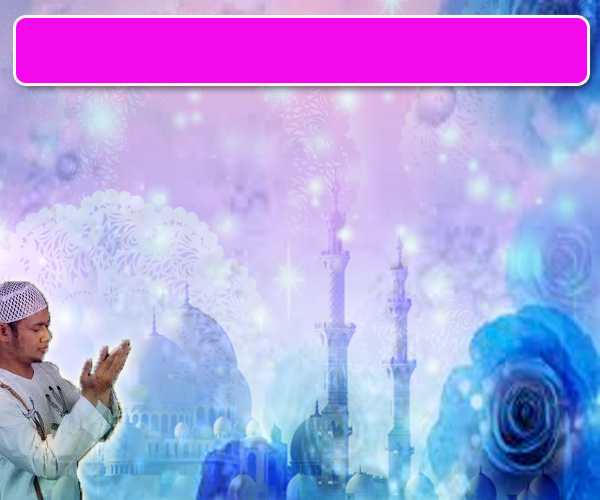 Maka Ingatlah Allah Yang Maha Agung
Nescaya Dia Akan Mengingatimu 
Dan Bersyukurlah Di Atas Nikmat-nikmatNya Nescaya Dia Akan Menambahkan Lagi Nikmat Itu Kepadamu, dan Pohonlah 
Dari Kelebihannya, Nescaya Akan Diberikannya  Kepadamu. Dan Sesungguhnya Mengingati Allah Itu Lebih Besar (Faedah Dan Kesannya) Dan (Ingatlah) Allah Mengetahui Apa  Yang Kamu Kerjakan.
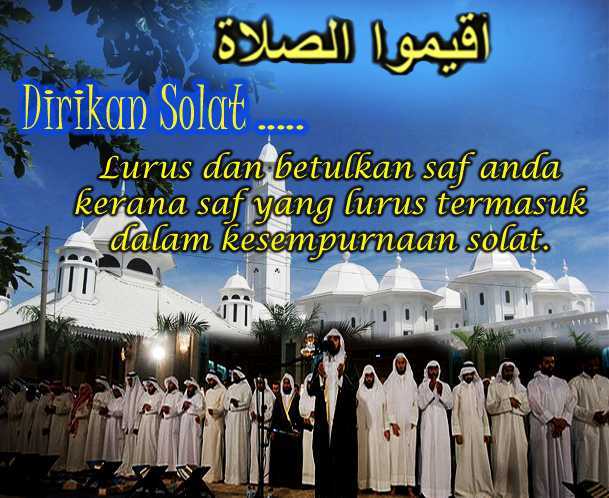